Муниципальное казённое учреждение «ВЫРИЦКИЙ  БИБЛИОТЕЧНЫЙ ИНФОРМАЦИОННЫЙ  КОМПЛЕКС»-современность, ценность и привлекательность для читателей и нечитателей Вырицкого городского поселения»2019 год
Муниципальное учреждение « Вырицкий      библиотечный информационный комплекс» создано 7 марта 2006 года  на основании решения Совета депутатов Вырицкого городского поселения.В состав комплекса входят пять библиотек – филиалов:  Вырицкая поселковая библиотека – филиал  им.  И.А.Ефремова : п. Вырица, ул. Ефимова, д.35;Детская библиотека - филиал: Коммунальный пр., д.11;Минская сельская библиотека - филиал: д.Мины, ул.  Краснофлотская,д.52;Новинская библиотека – филиал: пос. Новинка, ул. Вокзальная, д.1;Чащинская сельская библиотека – филиал: пос. Чаща, ул. Лесная, д.7                            Учредитель- Администрации Вырицкого городского поселения.
100-летний юбилей  поселковой библиотеки им. И.Ефремова
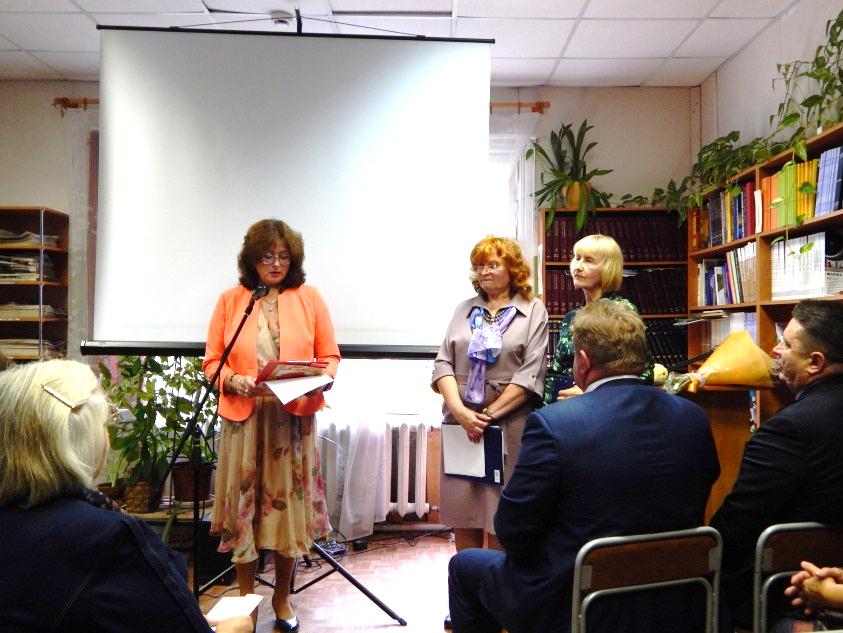 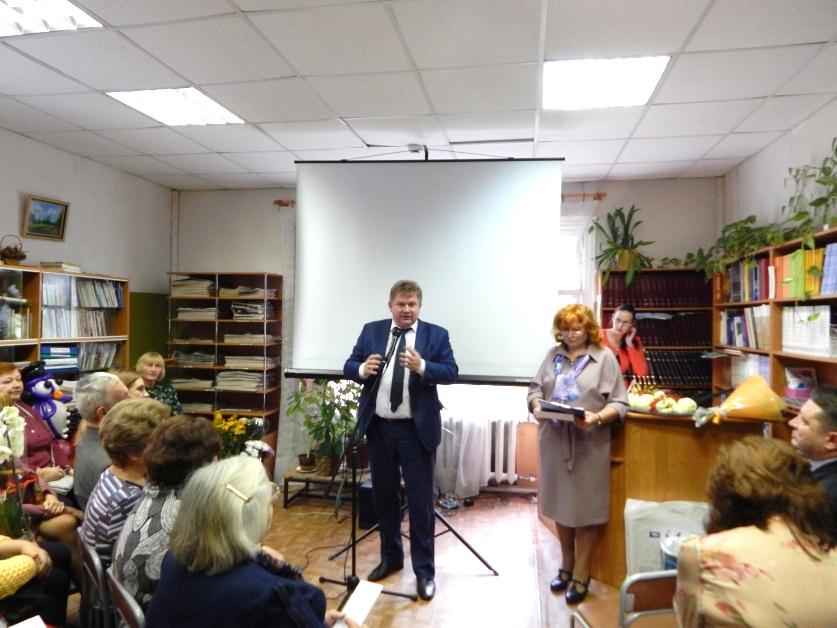 Поздравления библиотеке
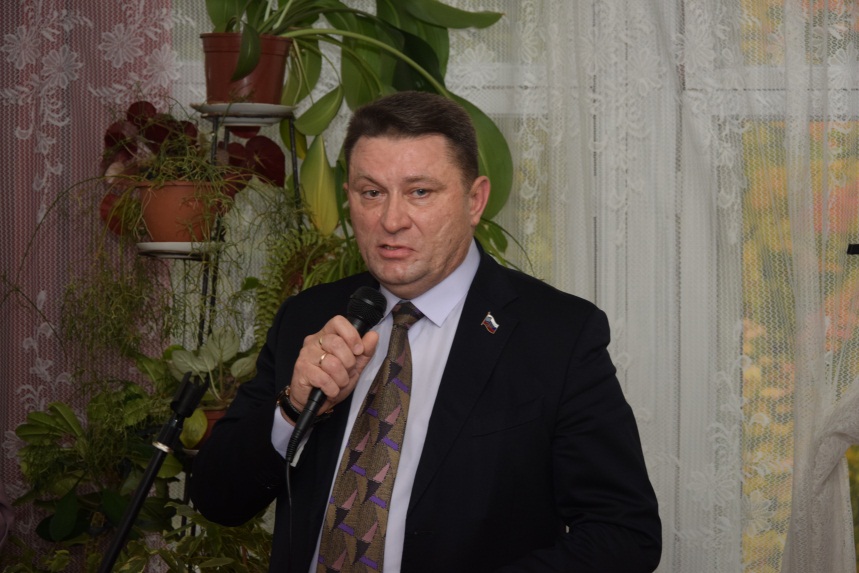 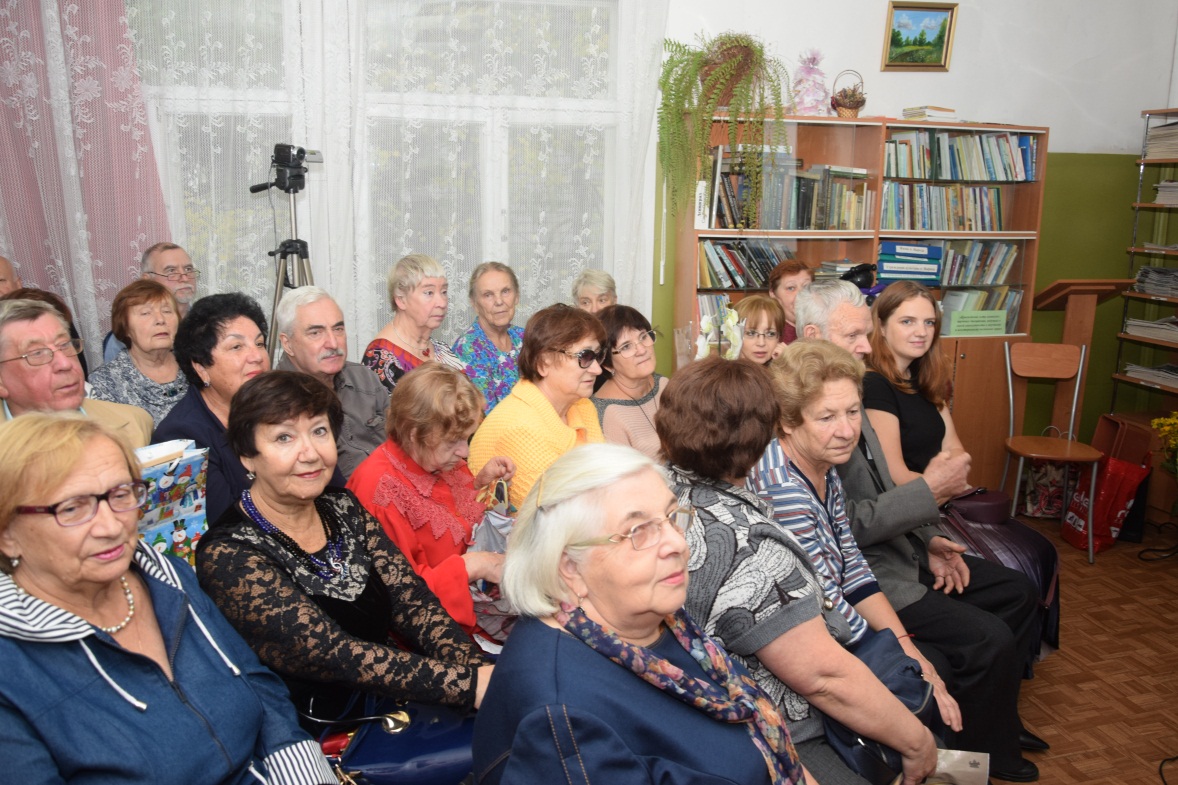 Депутат ЗАКСа  С.В.Коняев
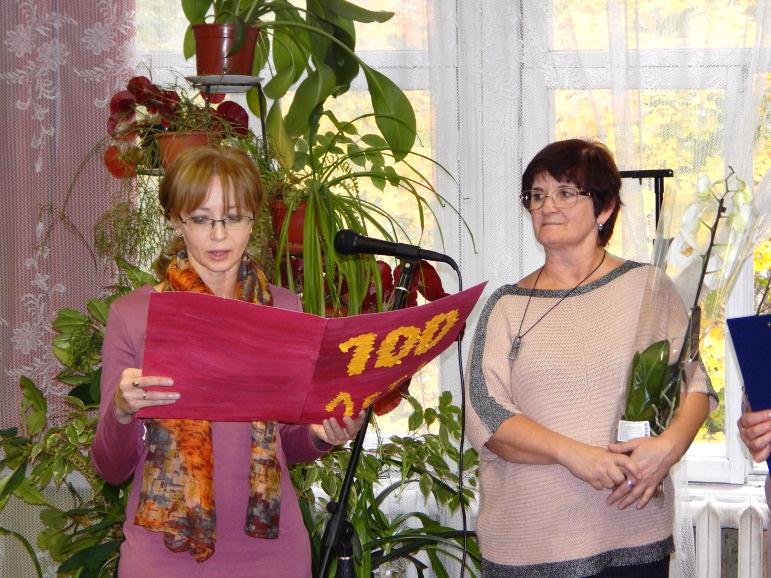 Читатели и почитатели 
библиотеки
22-е Ефремовские чтения
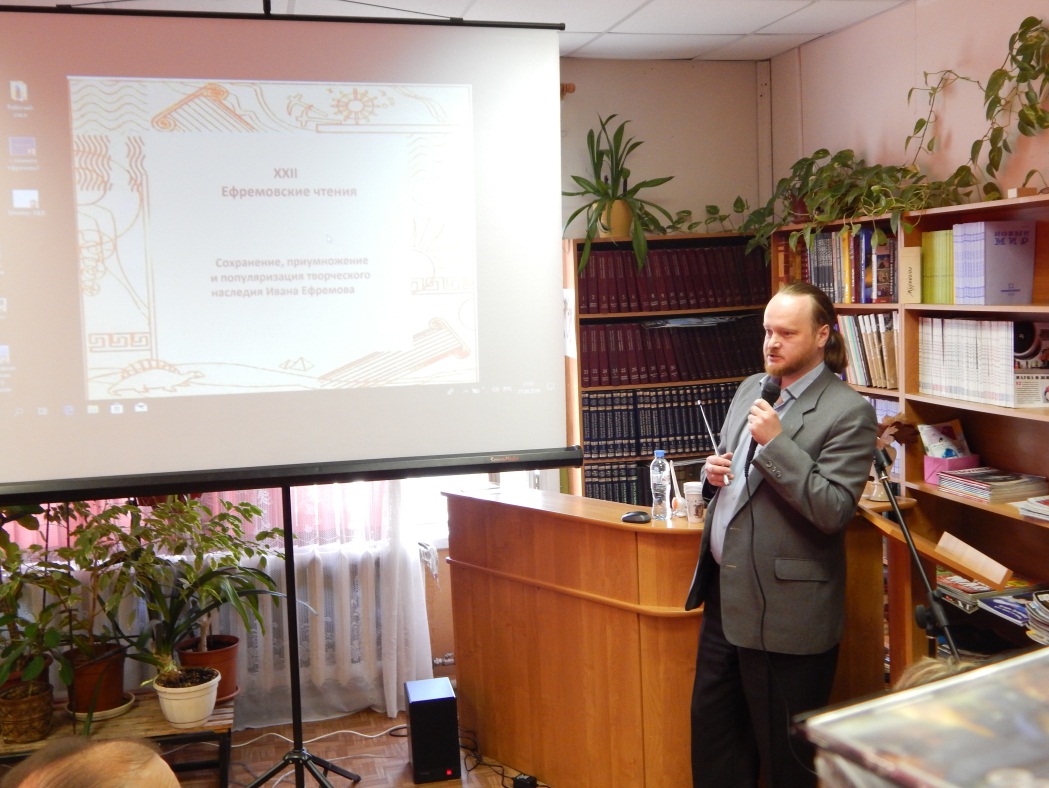 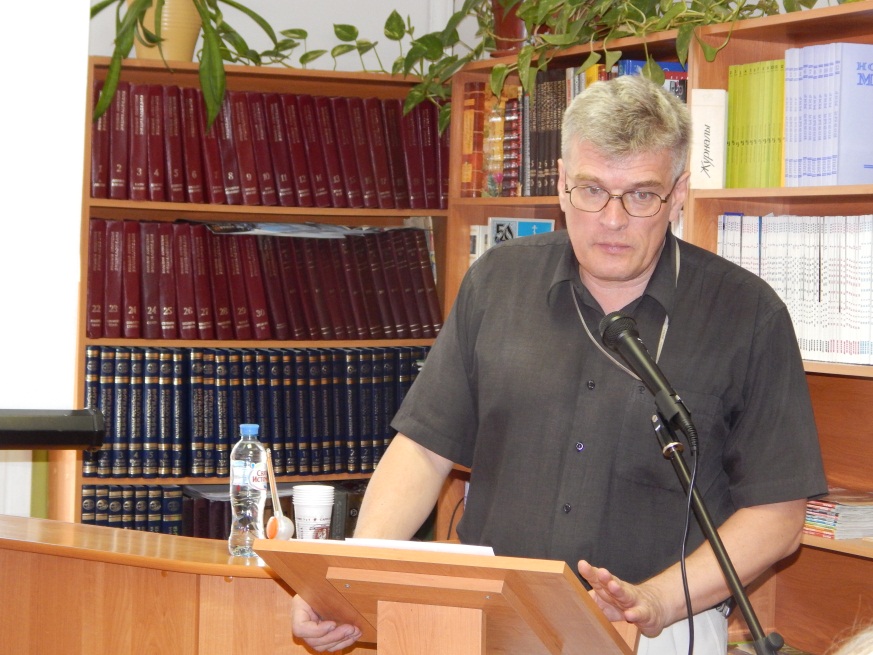 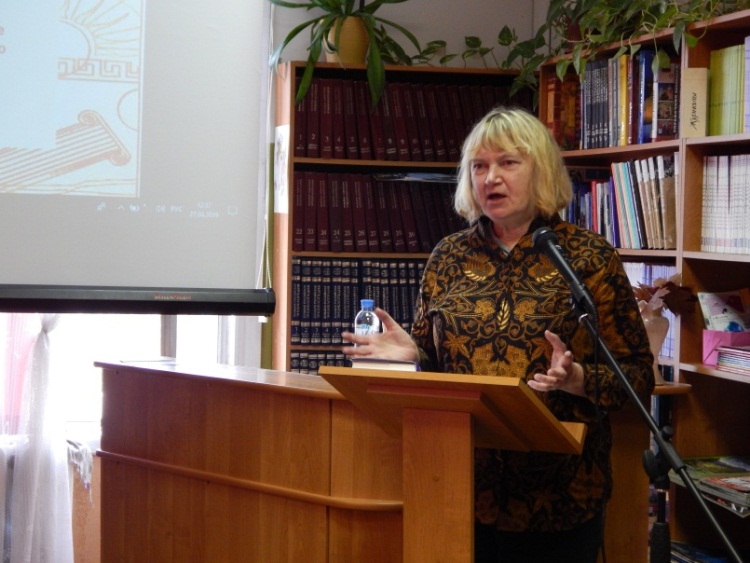 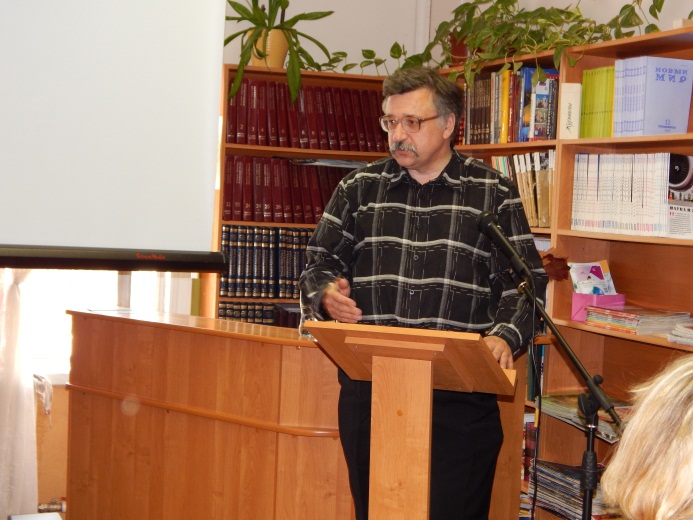 «Последний гигант эпохи.Даниил Гранин»-Литературный вечер к 100-летию писателя
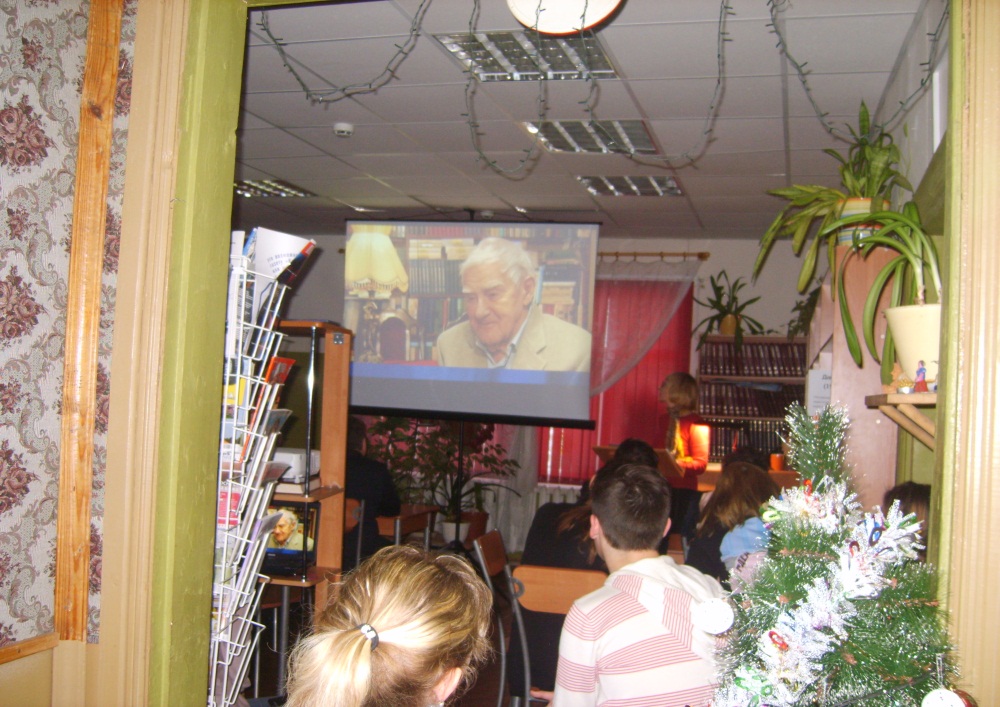 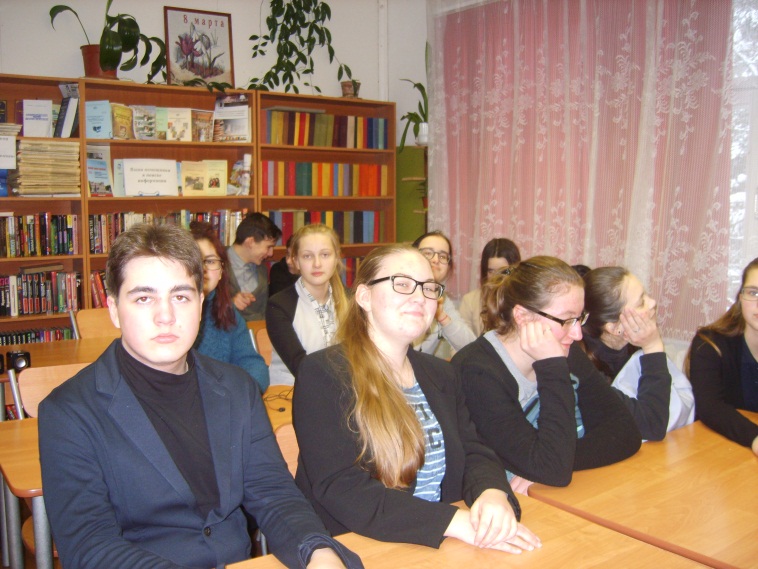 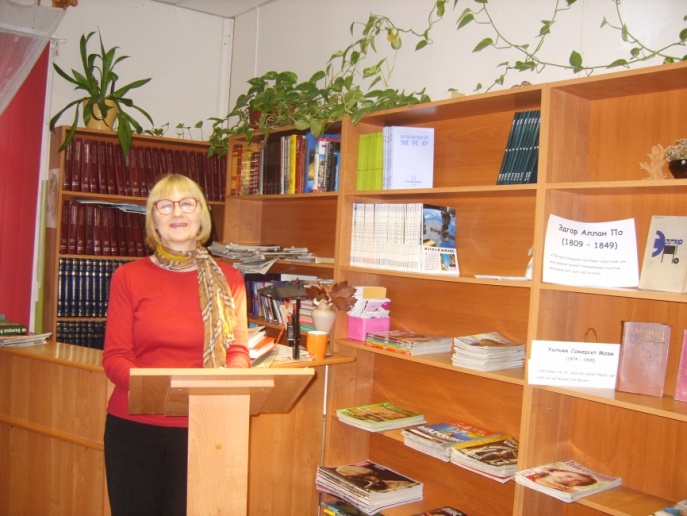 75 лет со дня снятия блокады  Ленинграда и освобождения Вырицы .
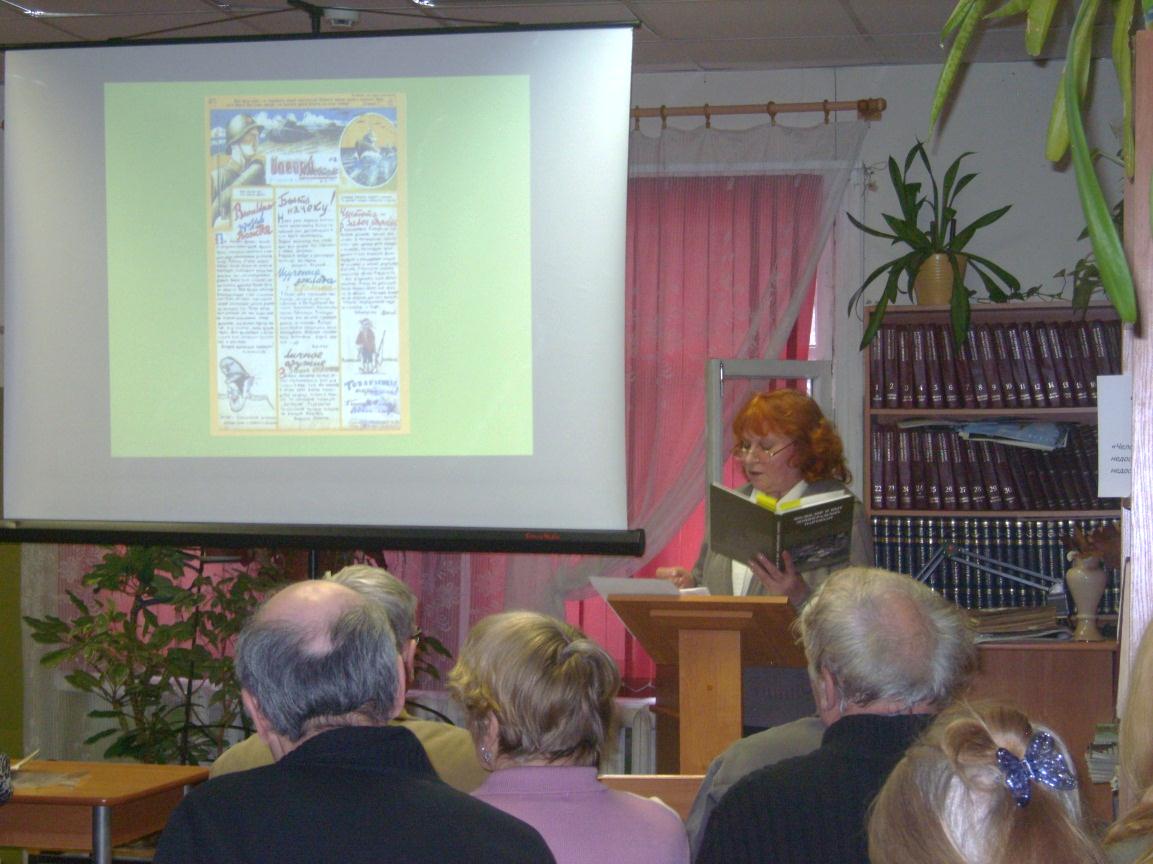 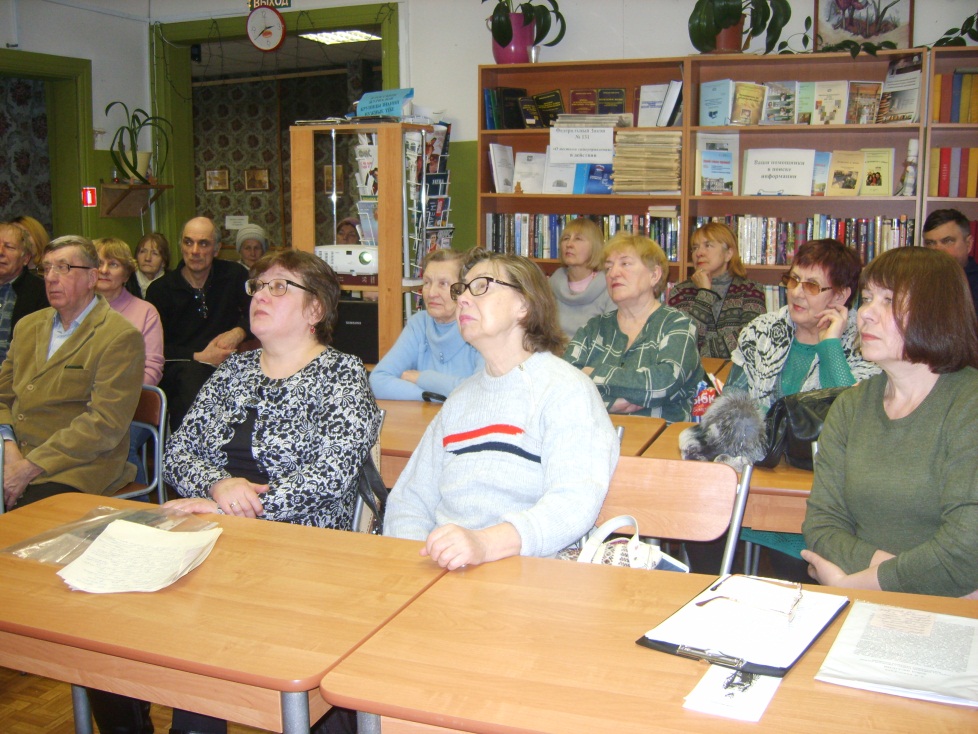 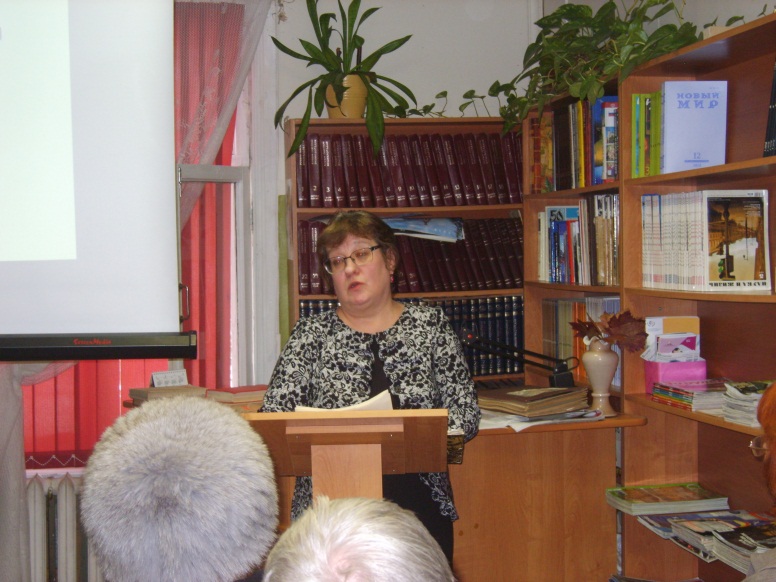 И.Михайлова-дочь партизанки Т.М.Лебедевой
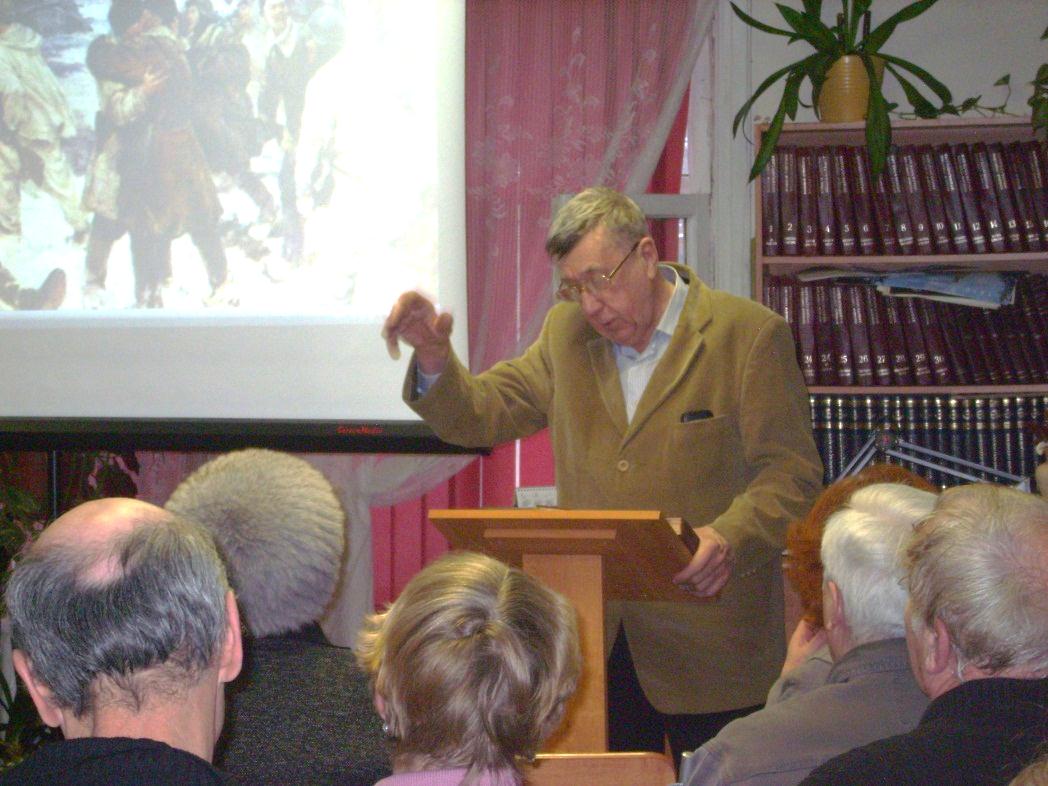 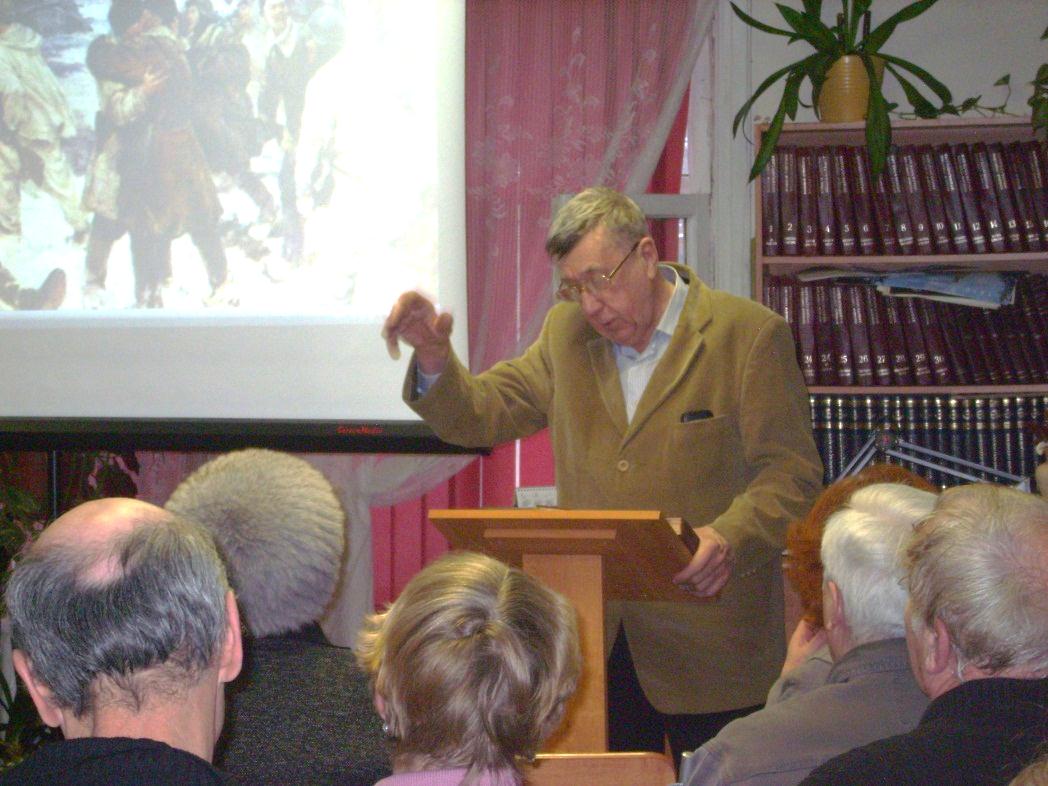 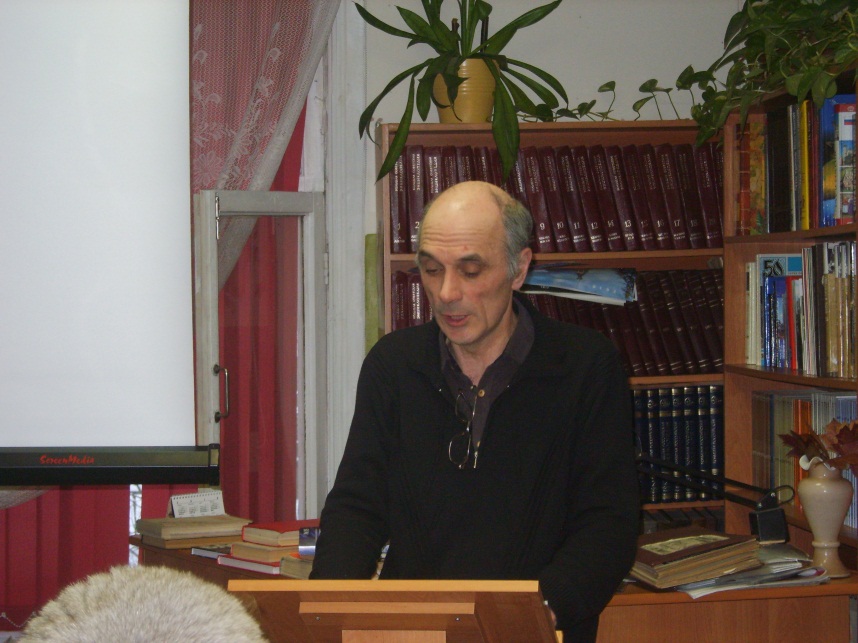 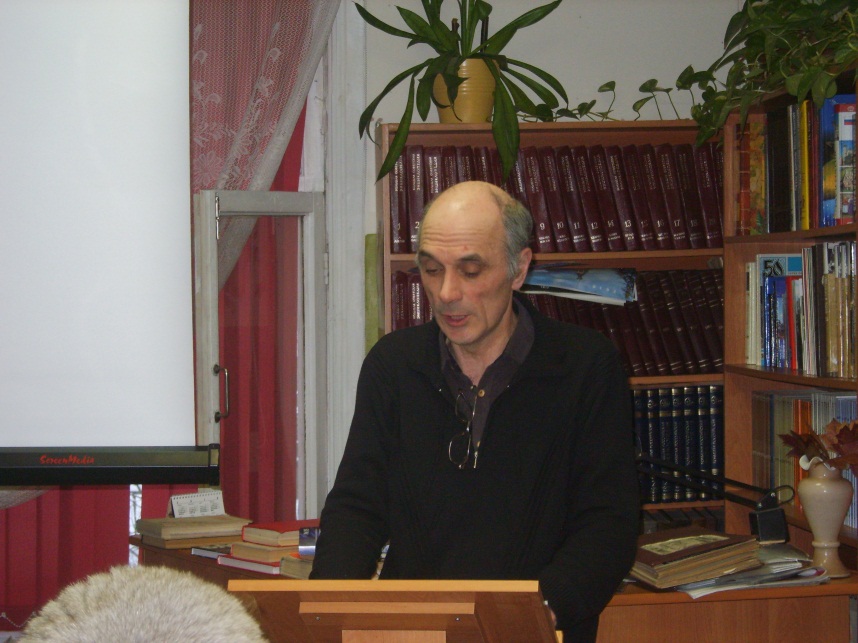 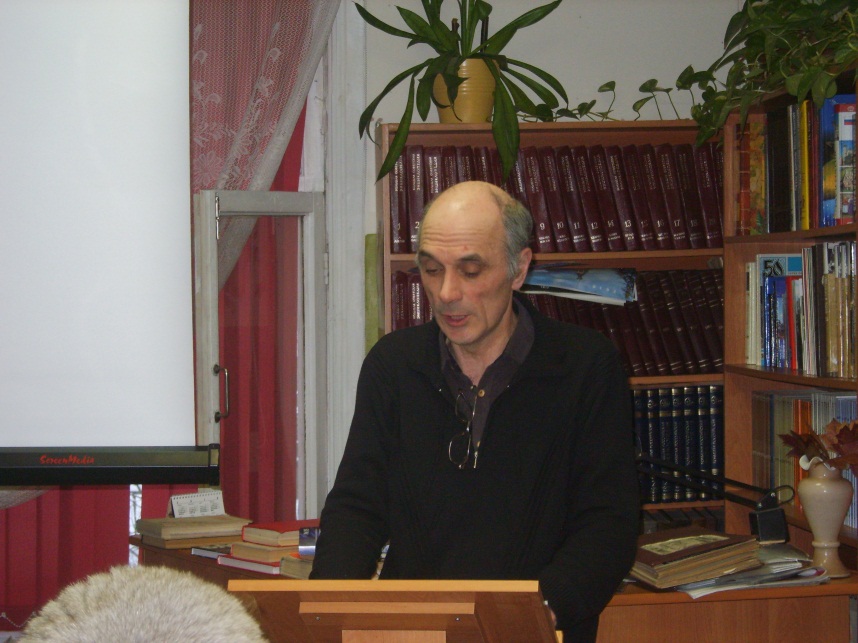 А.С.Светлицкий- сын С.П.Светлицкого – художника-архитектора, запечатлевшего в рисунках первый блокадный год.
Р.Х.Ганцев, краевед «Дети и война: Лагерь»
Встреча с главным редактором журнала «Аврора» Кирой Грозной  в рамках  кинофестиваля  «Литература и кино-детям»
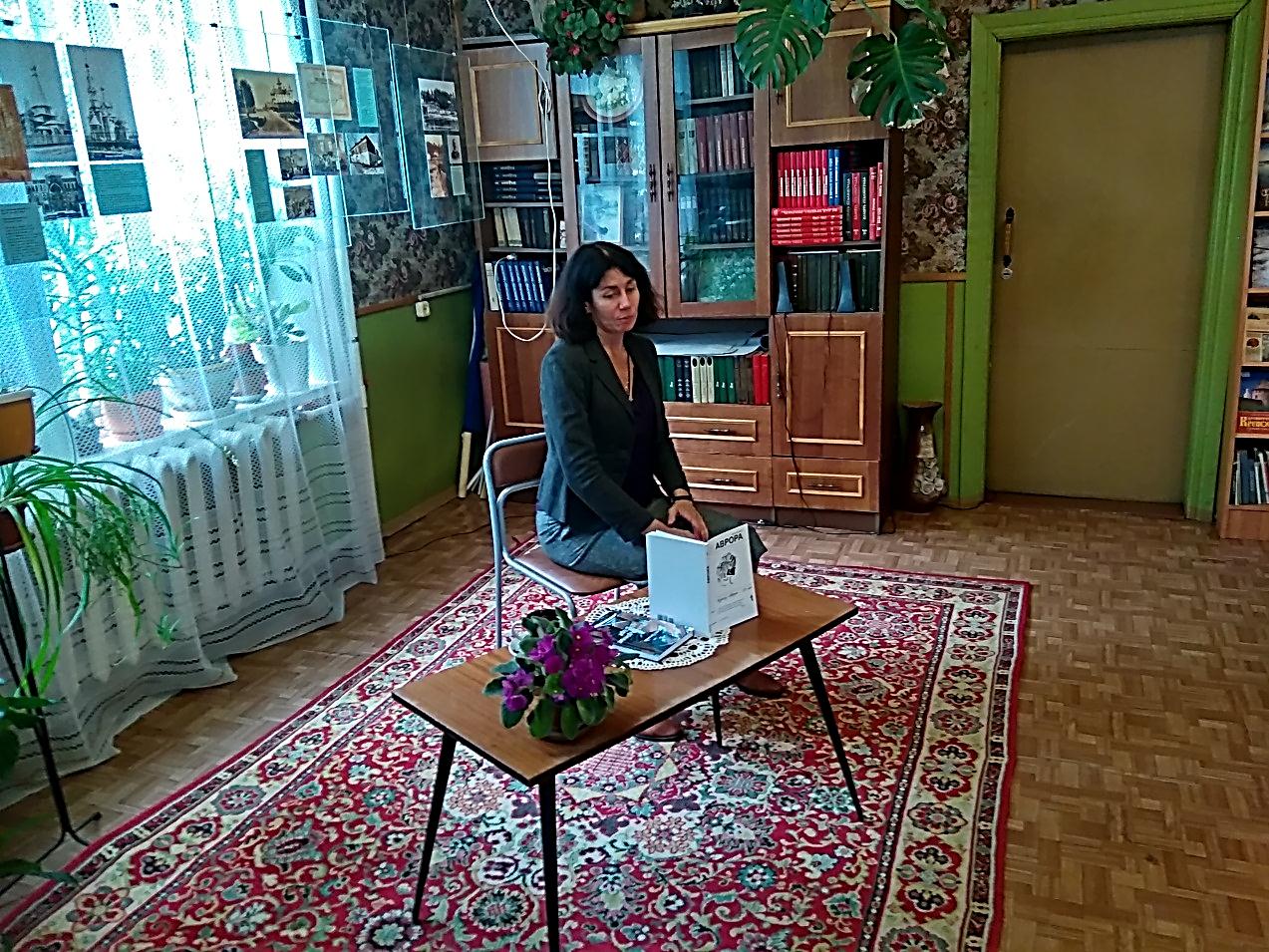 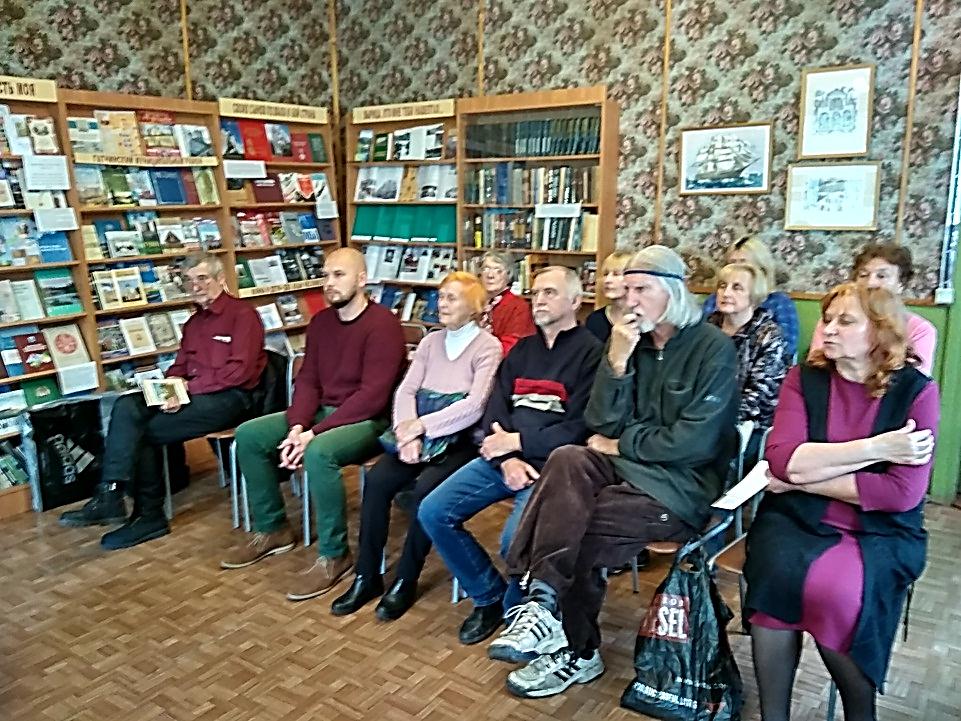 Презентация стихов – Василий Пуссеп. Выставка-вернисаж Н.Васюковой. Творческое объединение «Долина».
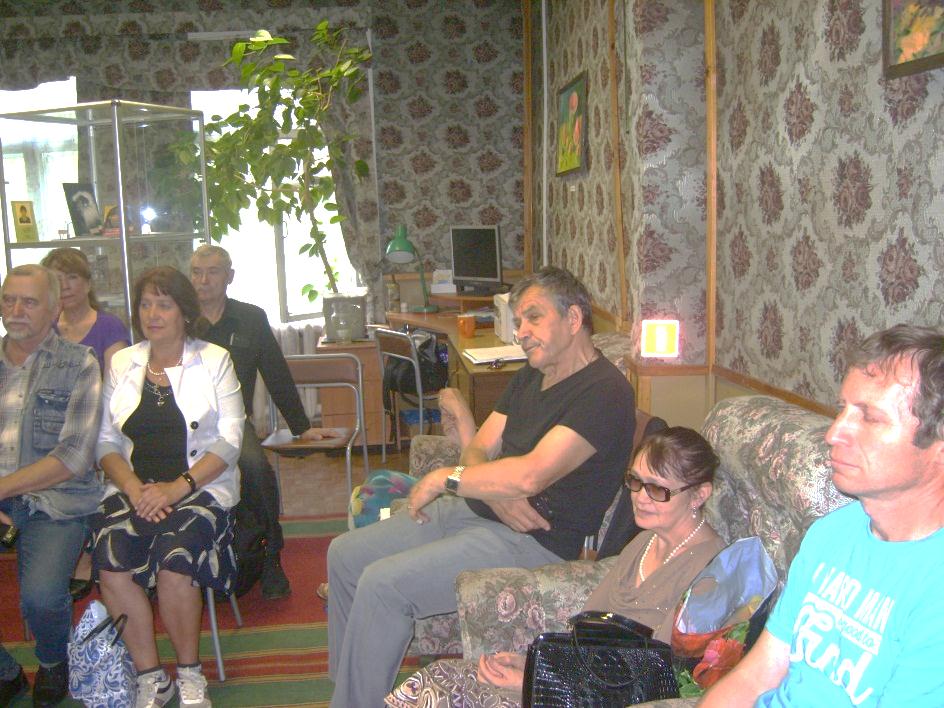 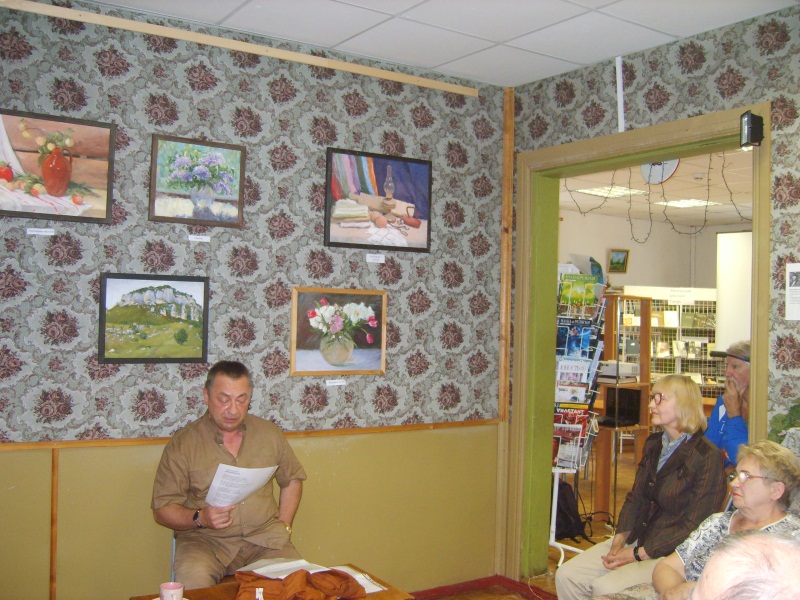 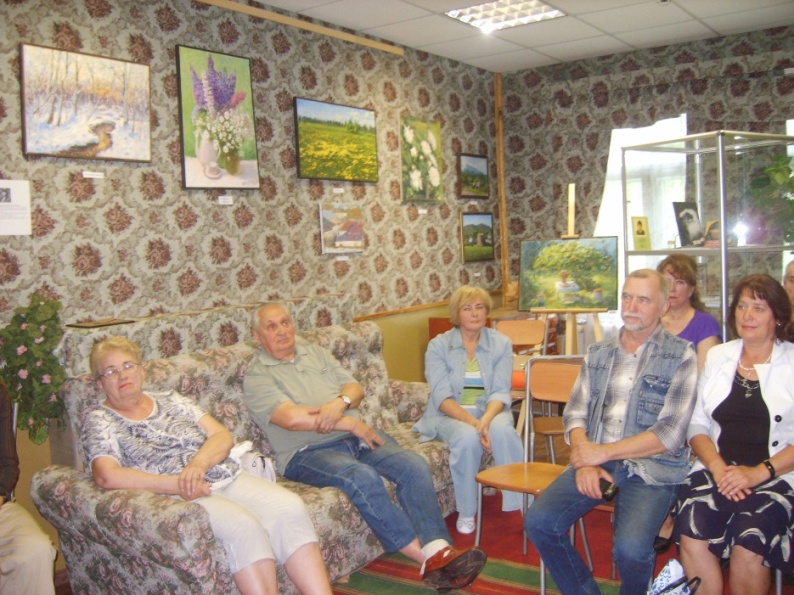 «Любовь не любит громких слов»  литературно-музыкальный вечер . Елена Сергеева (стихи), Алёна Будрина (скрипка)
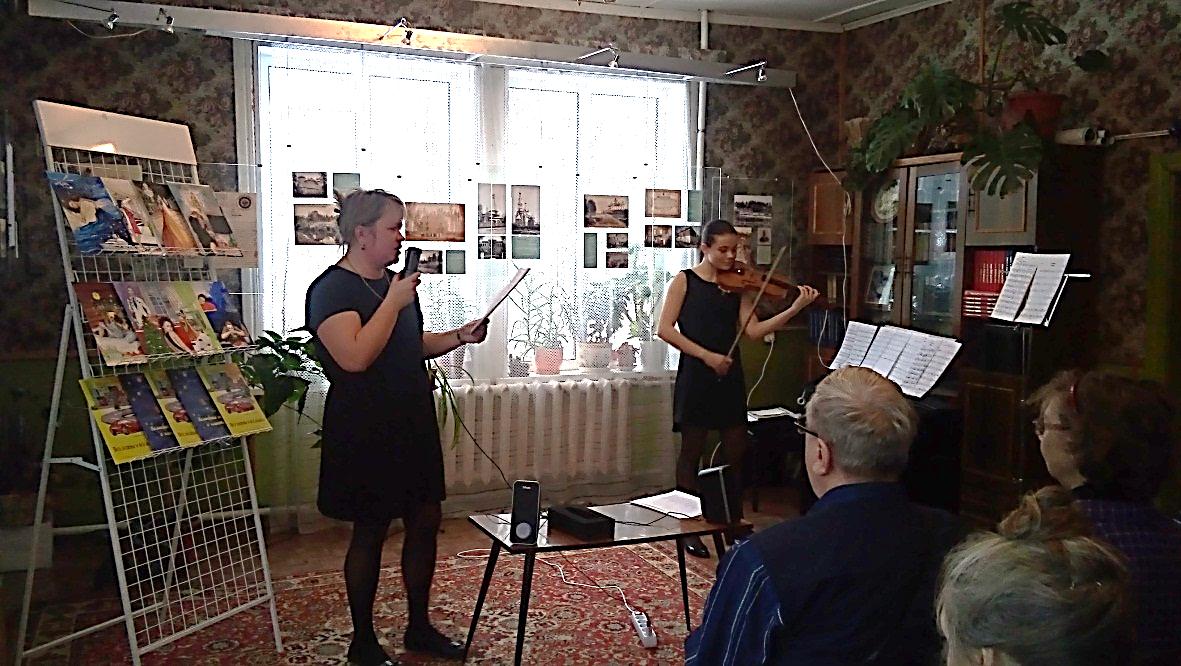 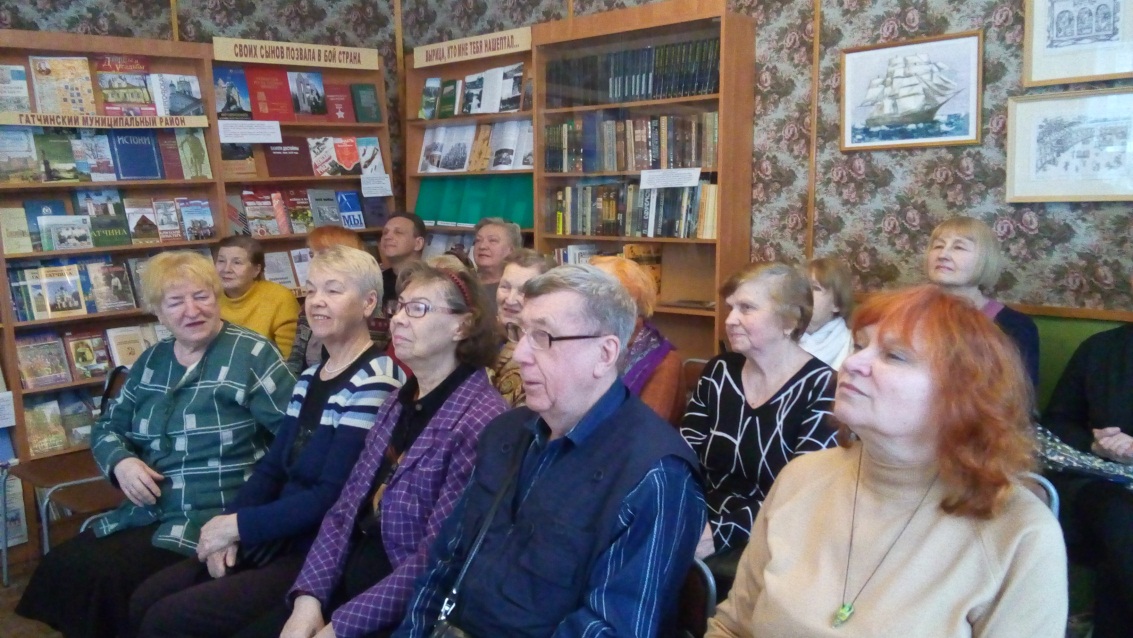 Творческие встречи в библиотеке
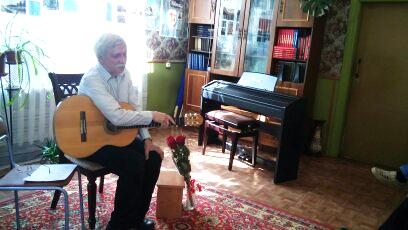 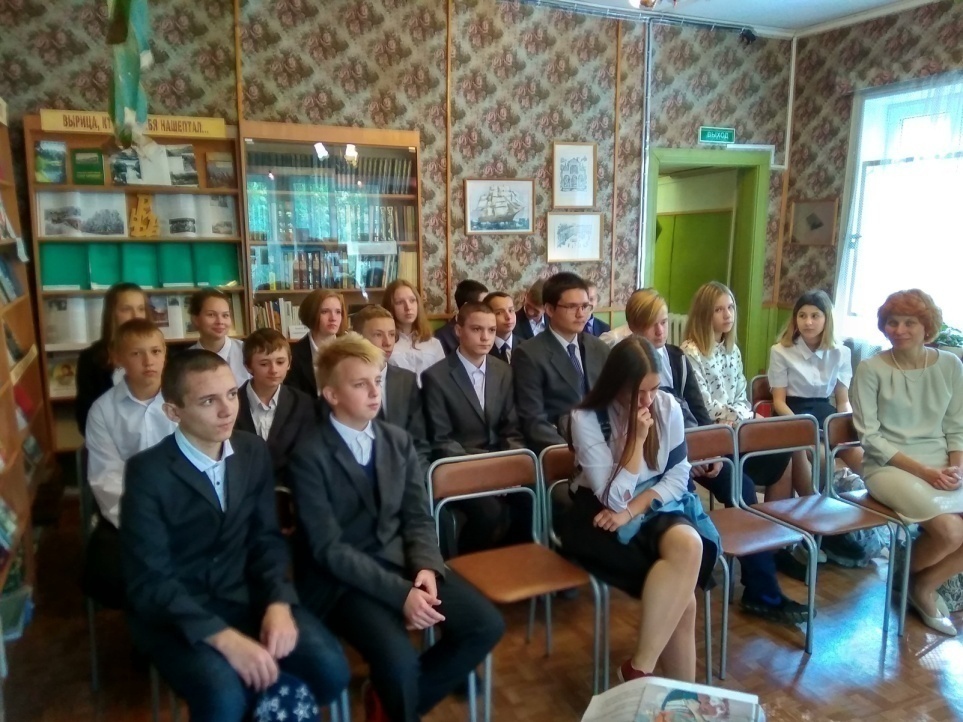 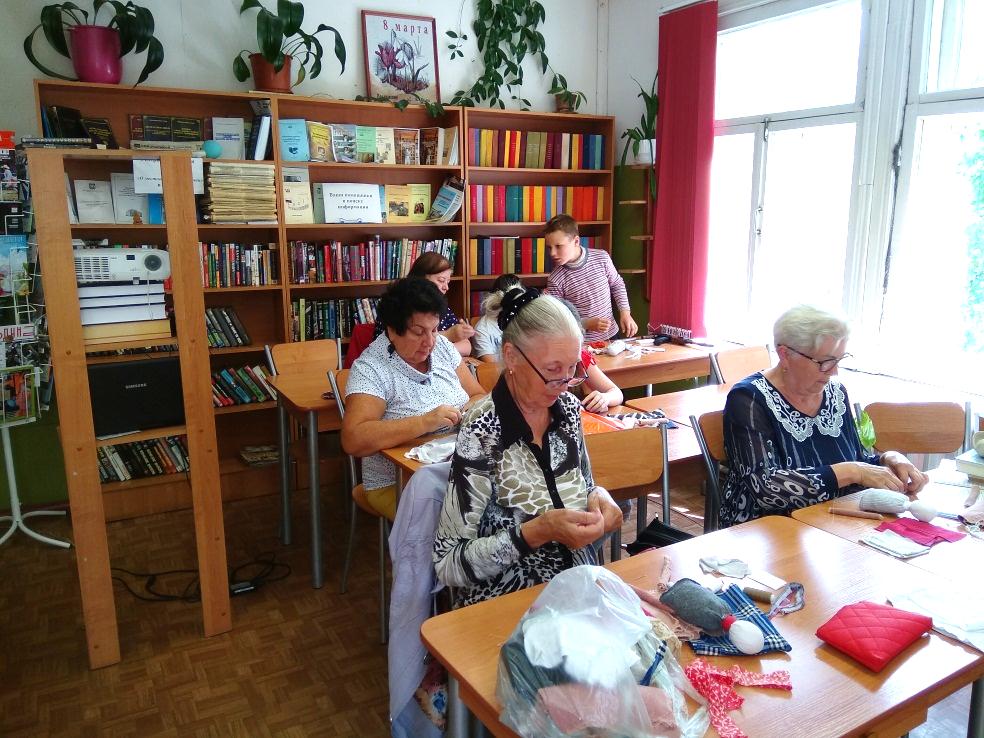 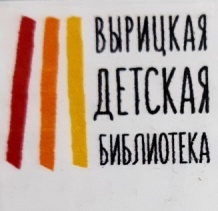 Летние дни детской литературы.Авторская библиотечная школа
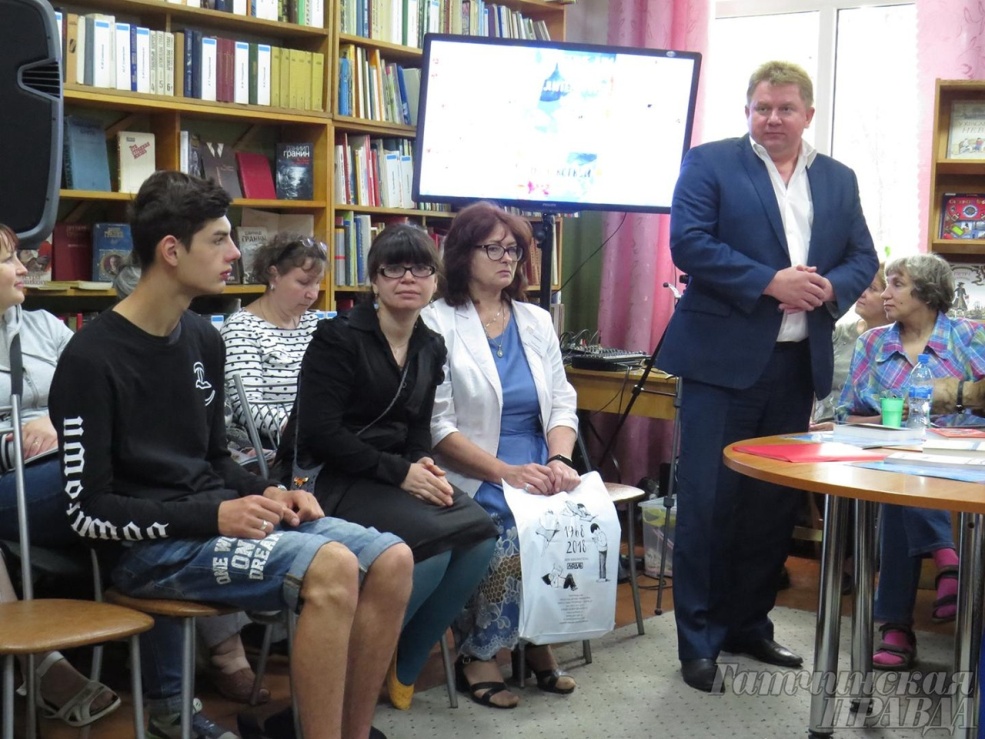 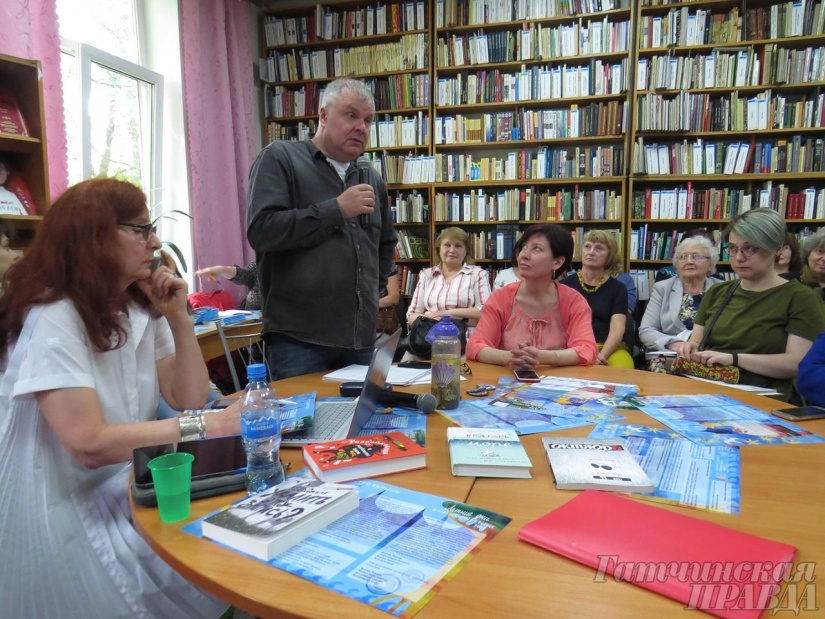 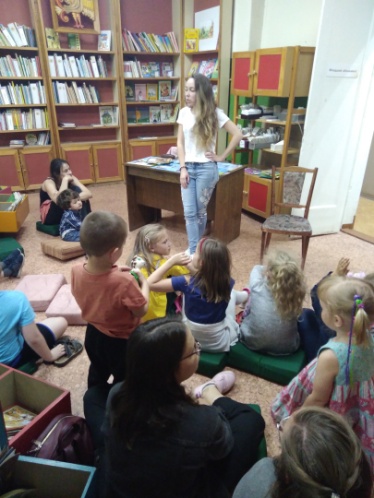 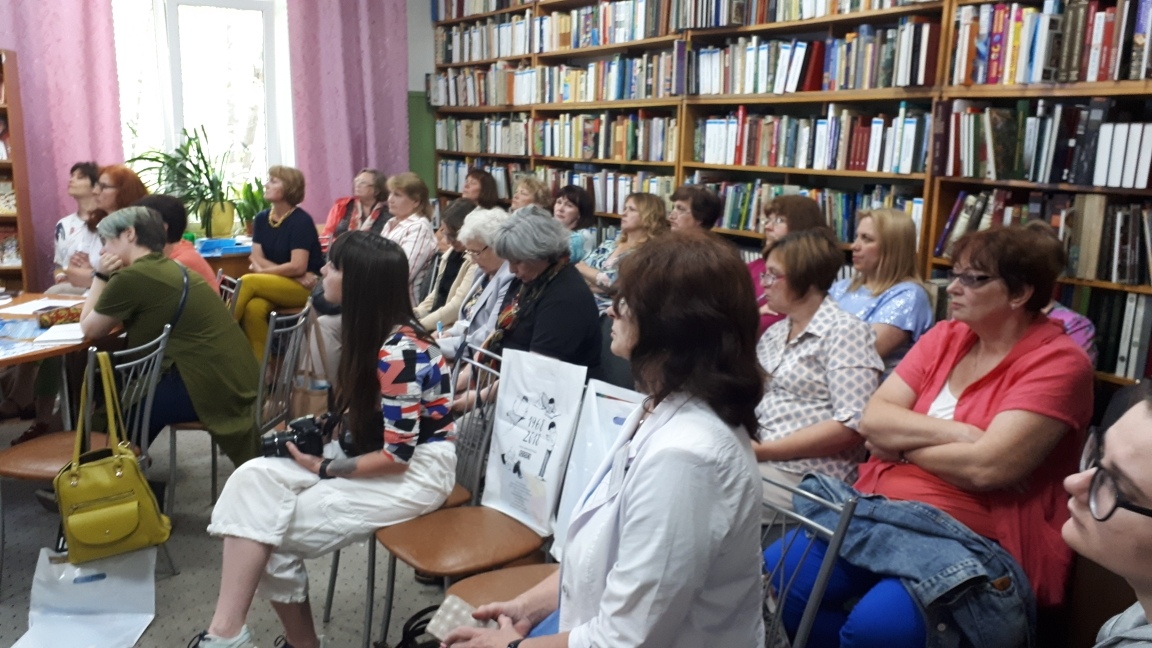 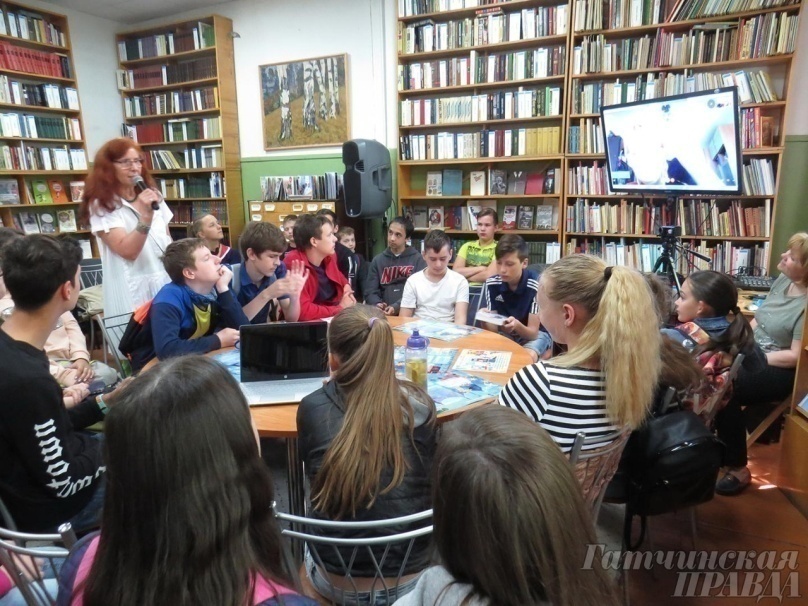 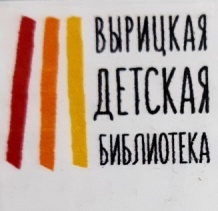 Летние дни детской литературы.Уличный фестиваль детской книги
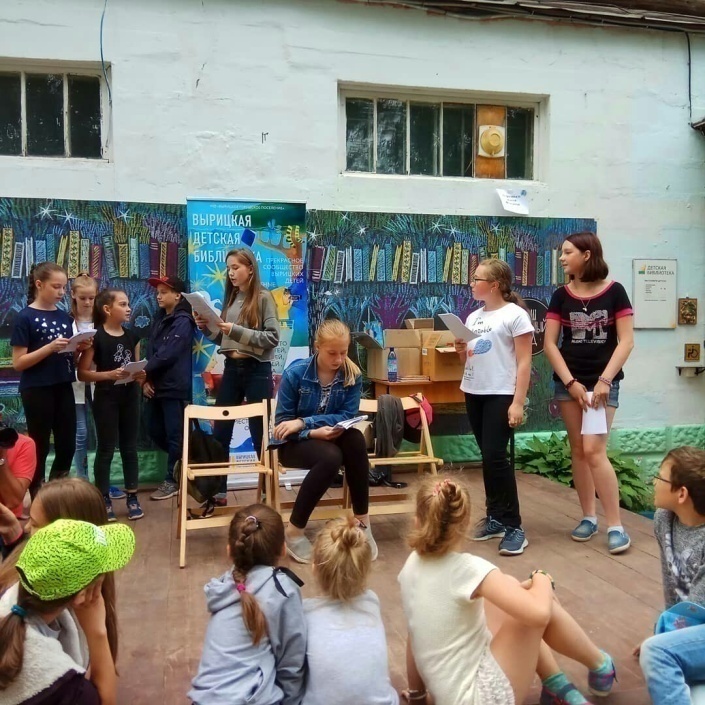 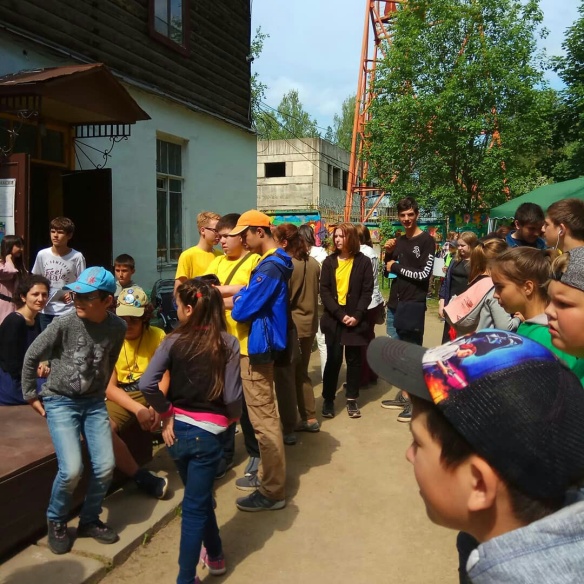 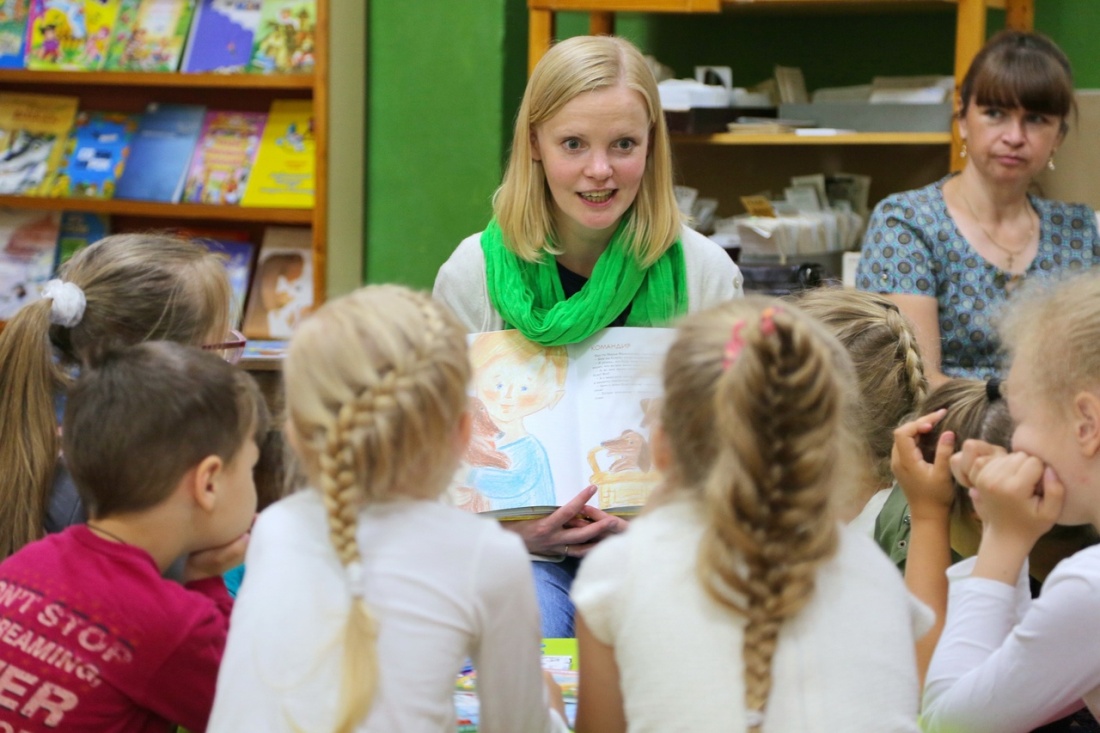 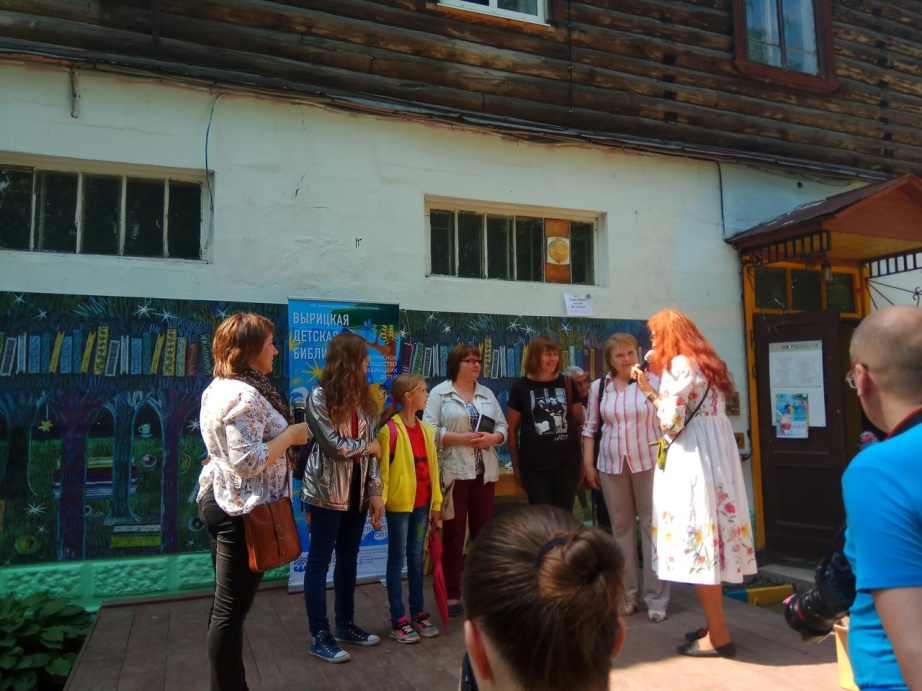 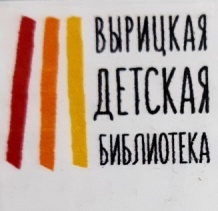 Команда из Вырицы в  «КНИЖНОМ ПУТИ»
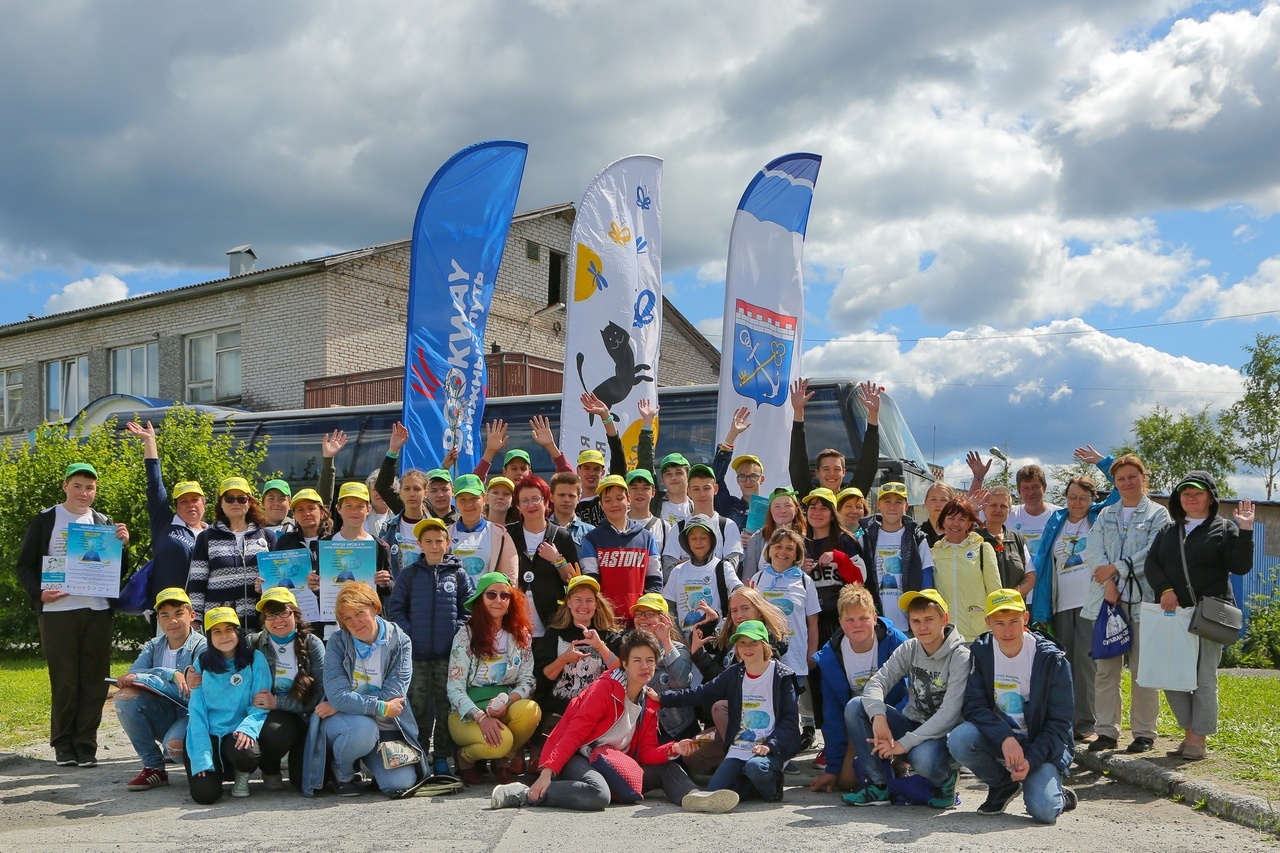 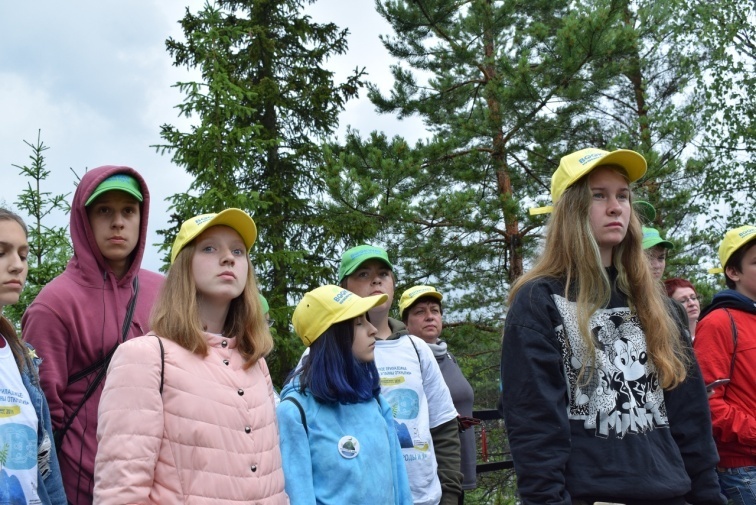 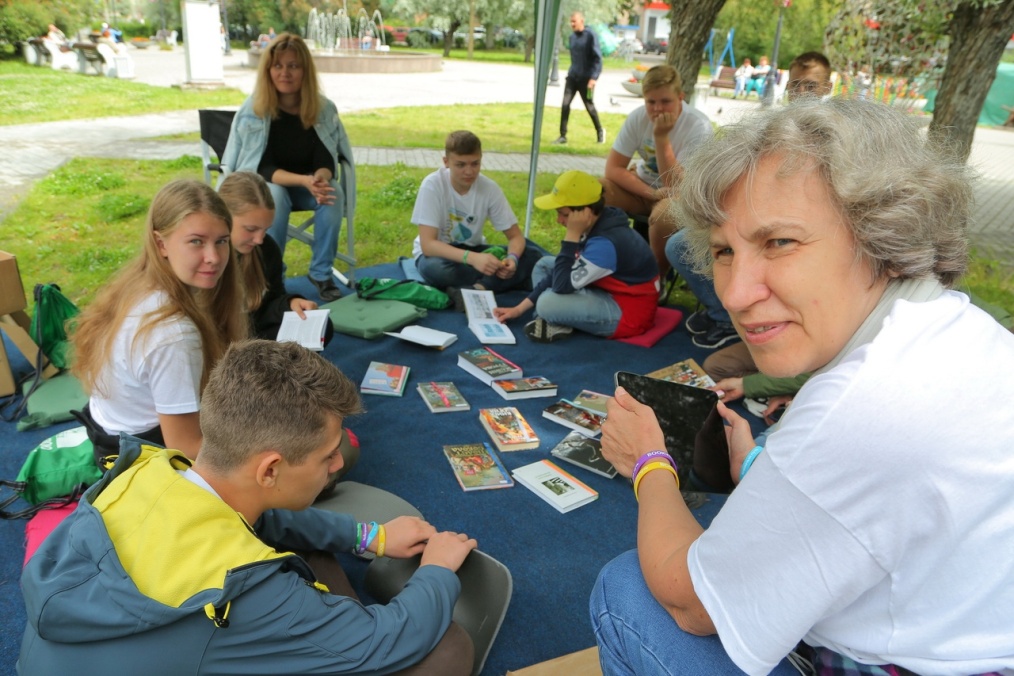 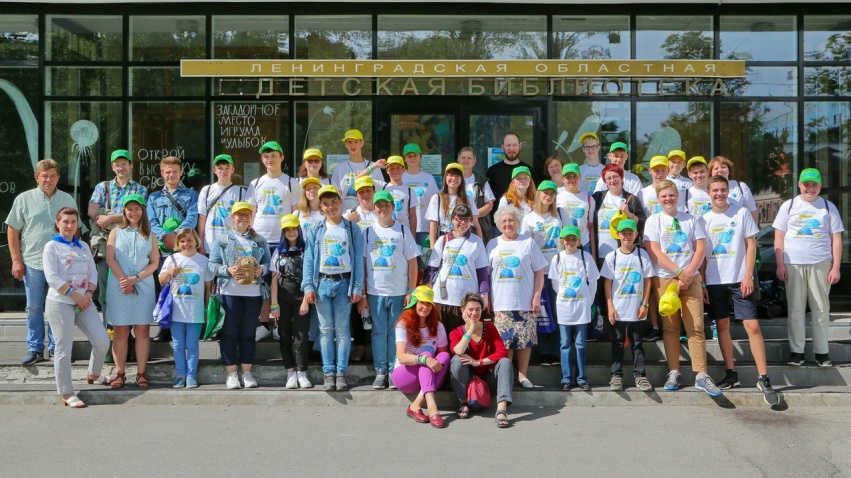 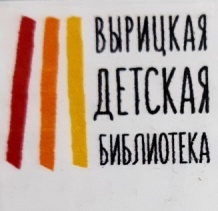 Встреча с писателями и иллюстратором  М.Бычковым на Волшебном дне чтения  в ЛОДБ
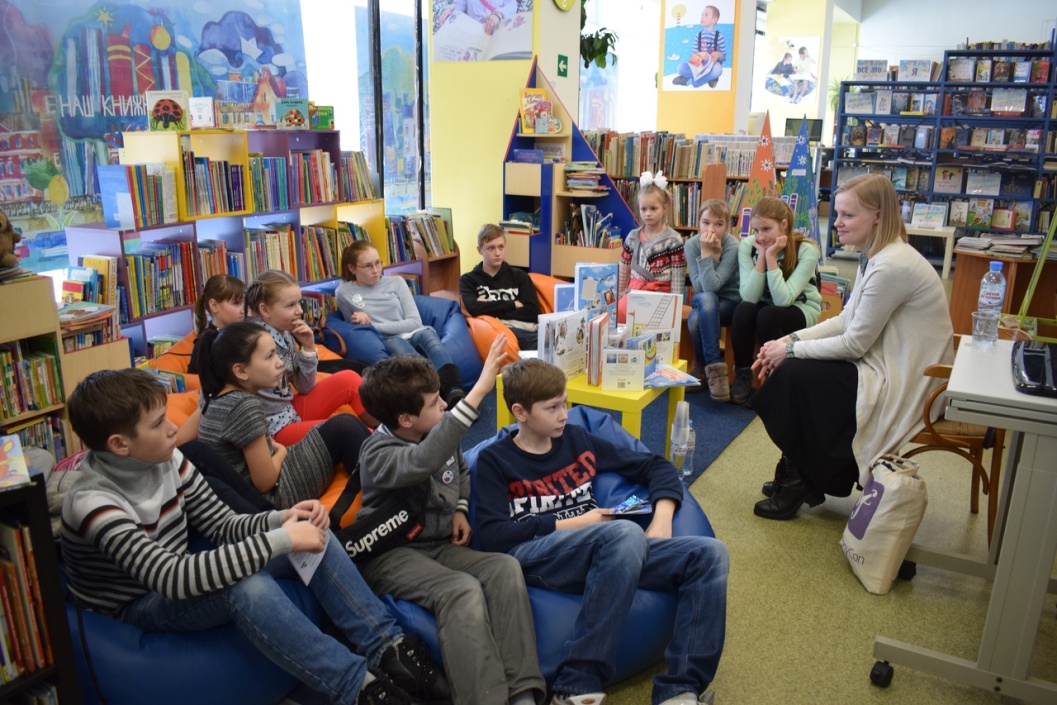 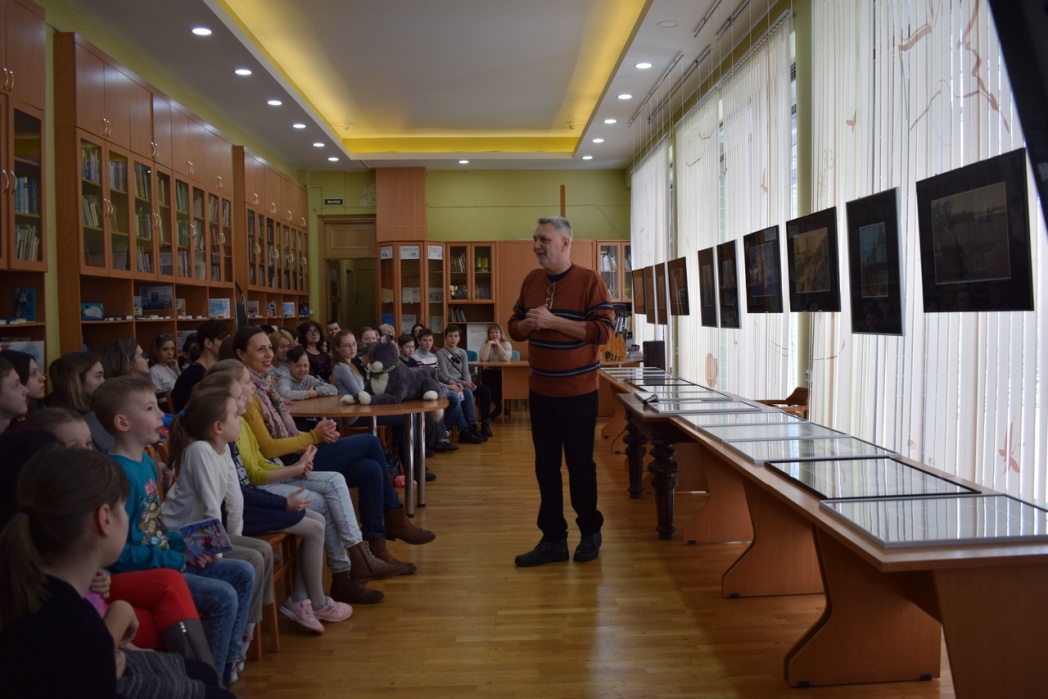 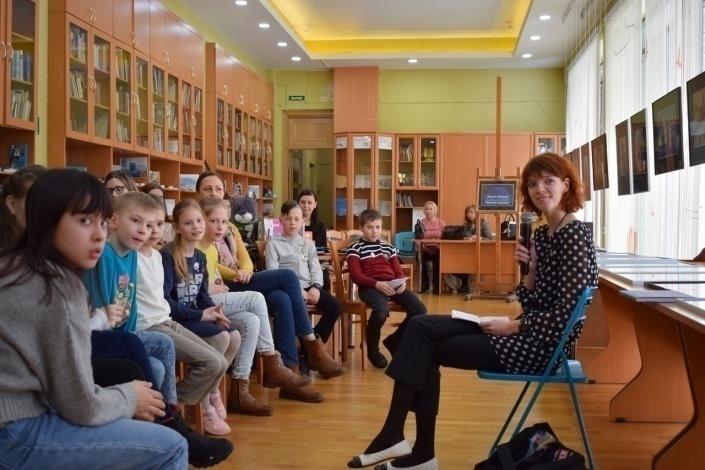 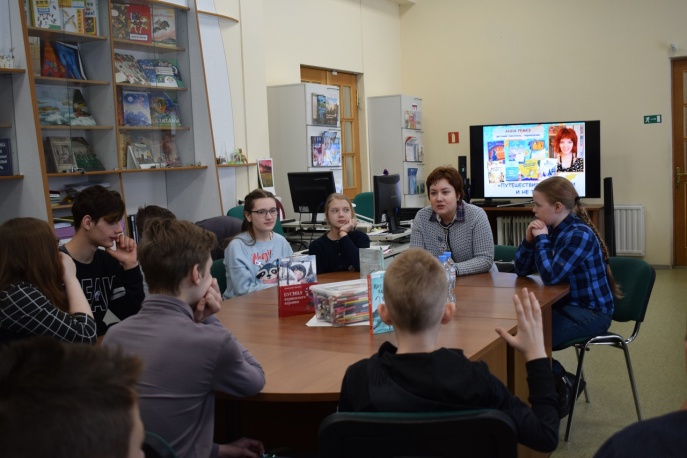 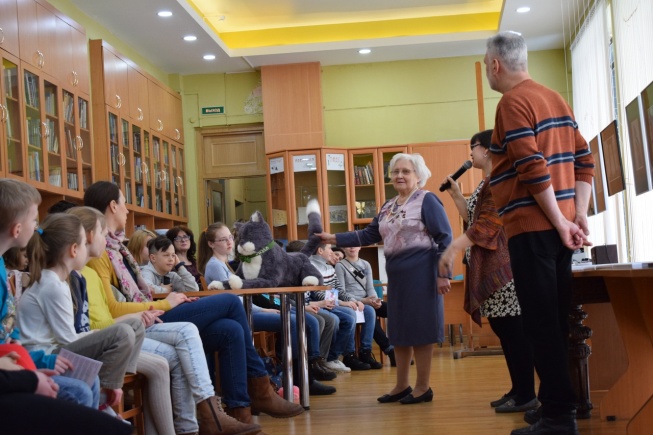 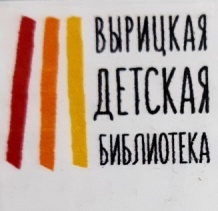 Библиосумерки в детской библиотеке
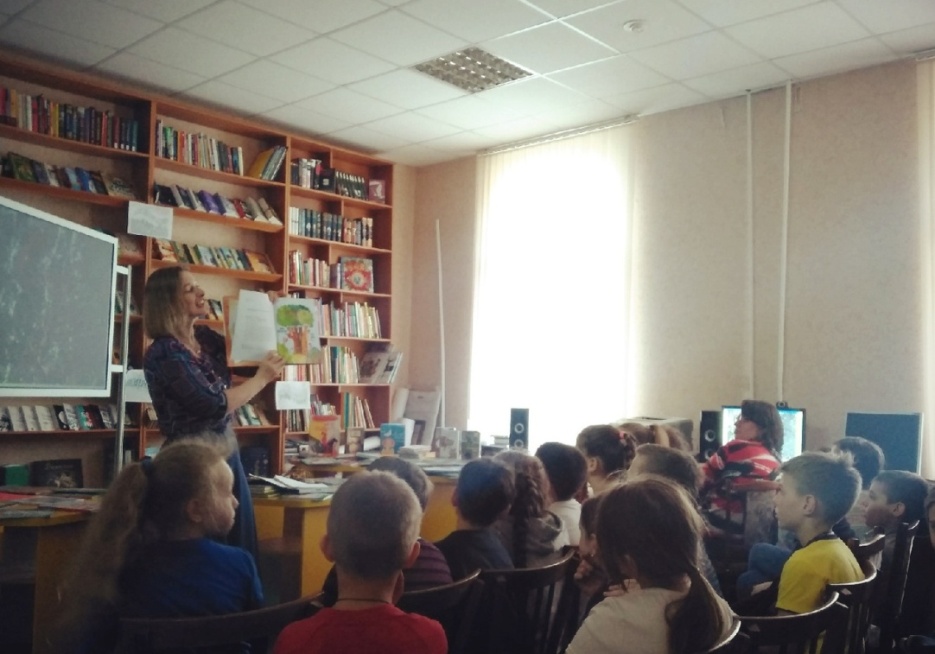 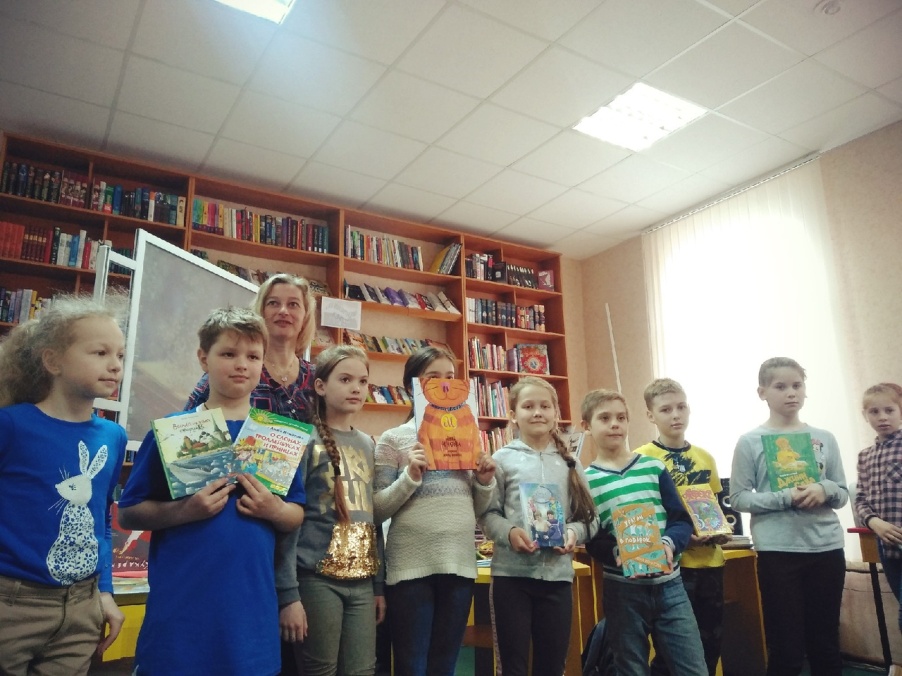 Встреча с детским писателем А.Игнатовой
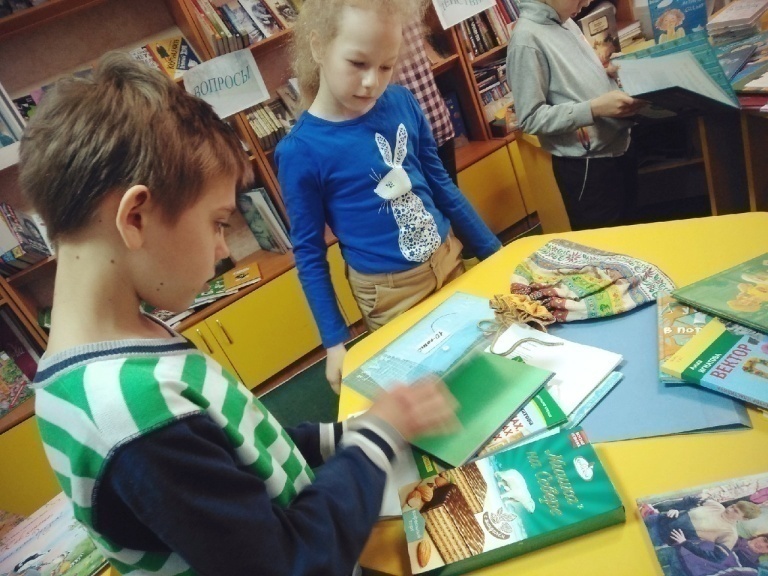 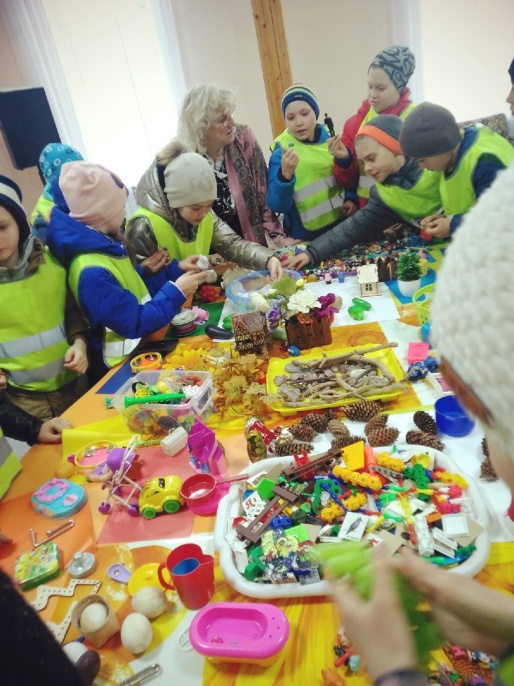 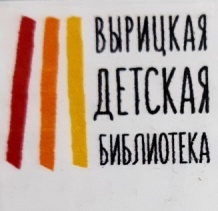 А.В.Бурлаков, краевед,историк, публицист , исследователь, автор и составитель более двадцати книг и сборников, посвященных истории Гатчинской земли на встрече с читателями
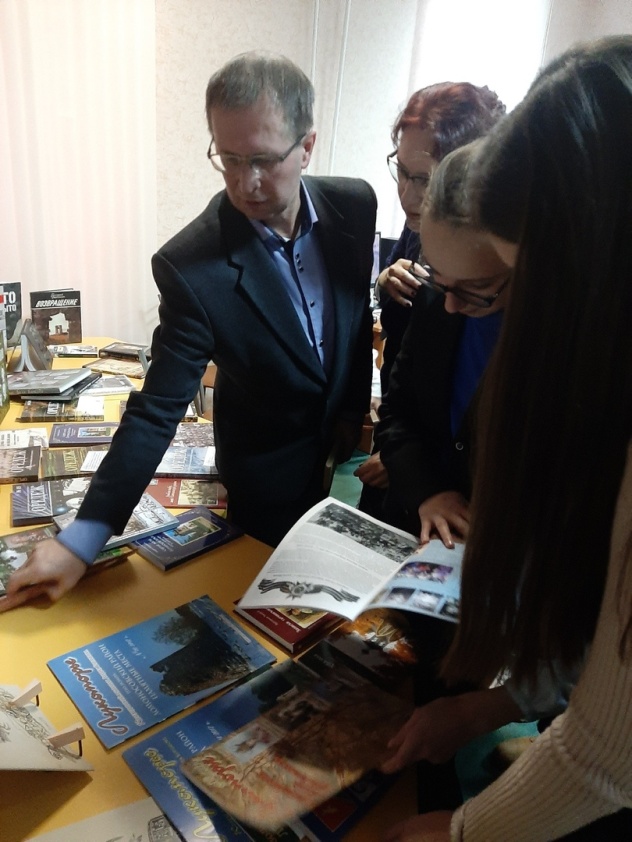 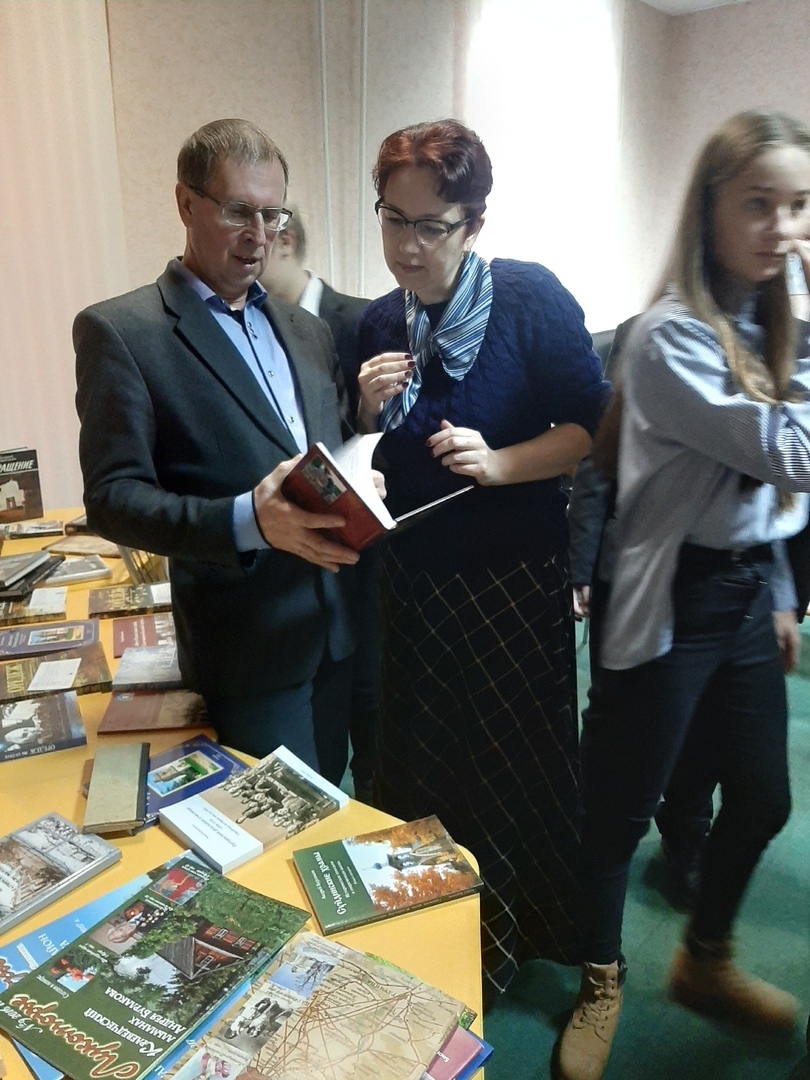 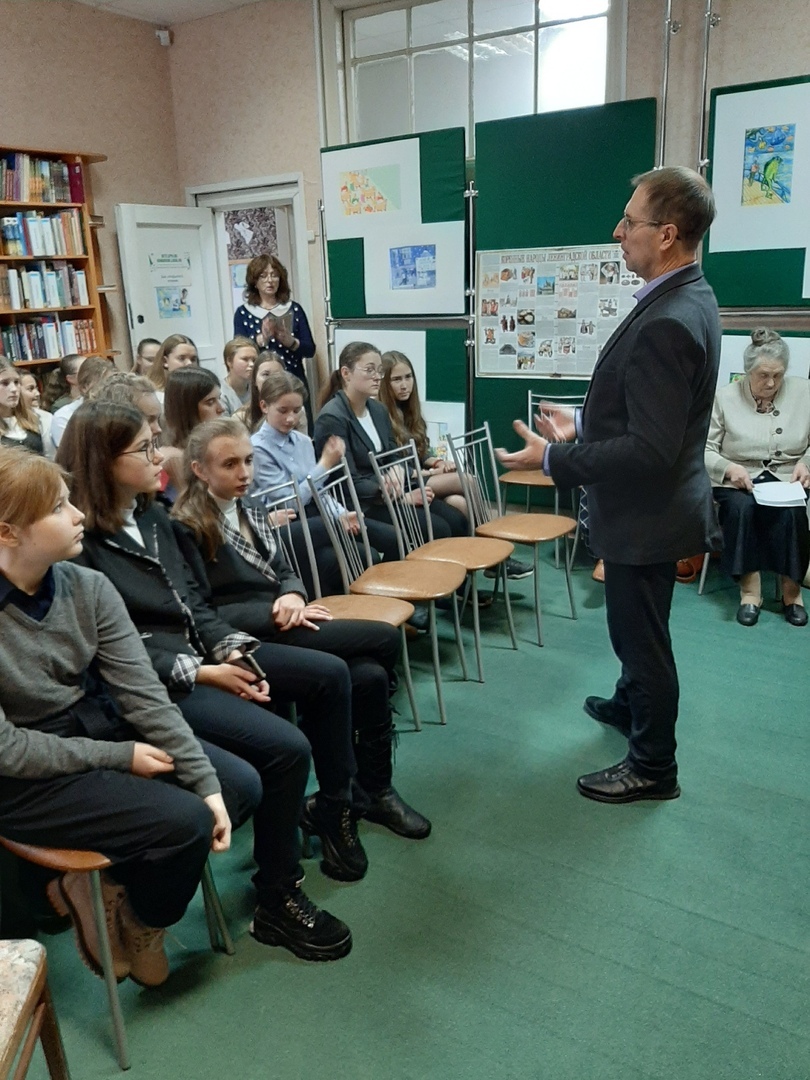 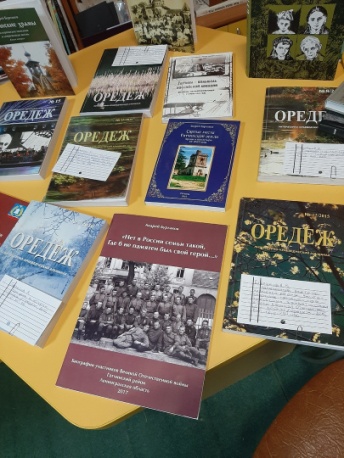 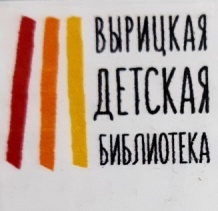 «Жемчужное ожерелье Петербурга» , «Серебряное ожерелье Гатчины»  в литературно-краеведческой студии
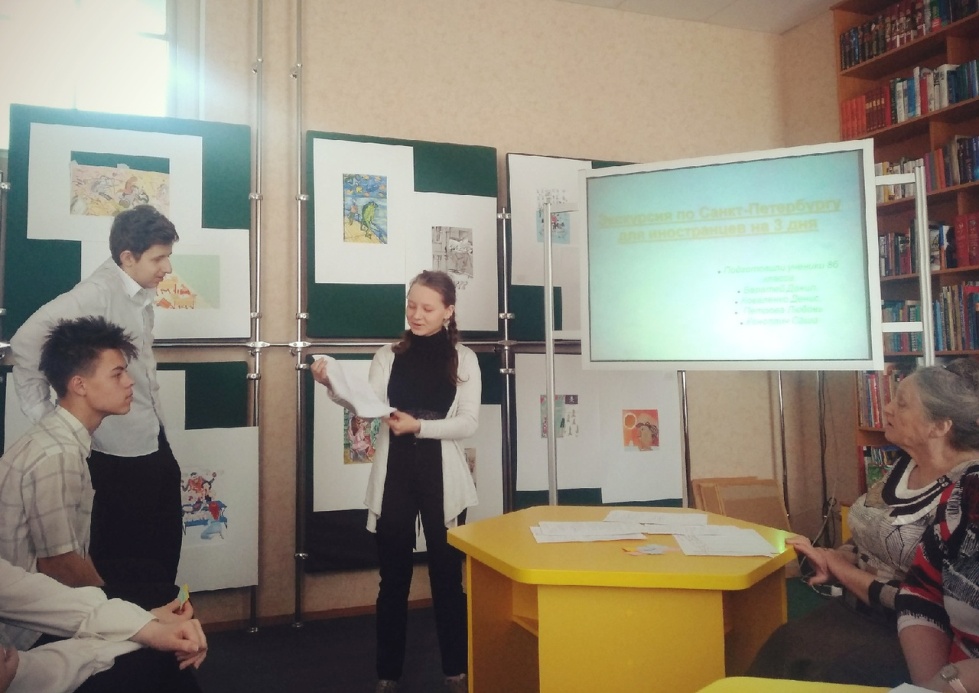 7 «А» класс, ведущая Калюжная Е.П.,
кл. руководитель Воробьева Т.А.
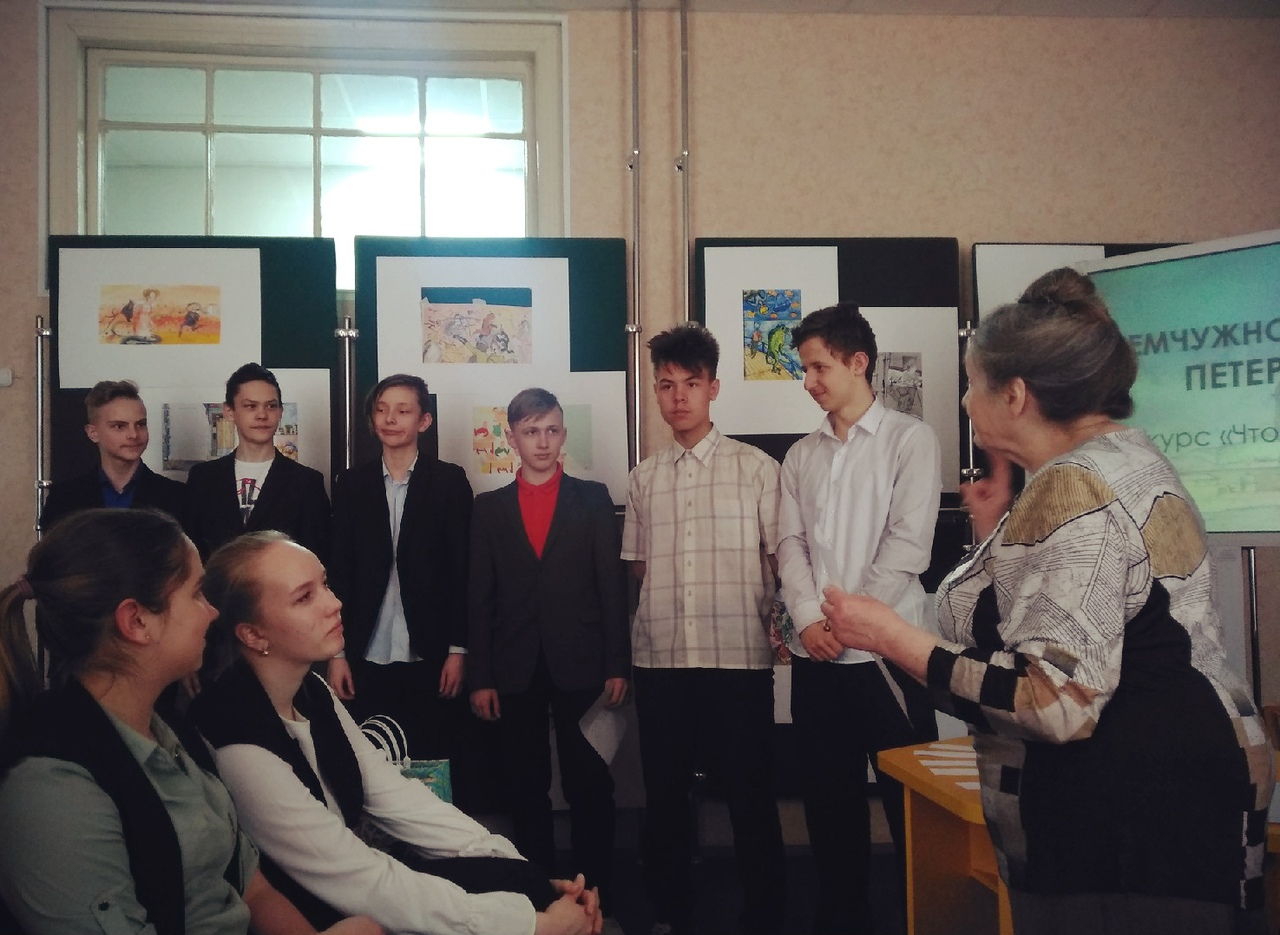 Совместно с писателями, Советом ветеранов и членами исторического клуба встречи, посвященные героическому прошлому нашей Родины
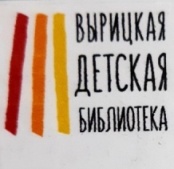 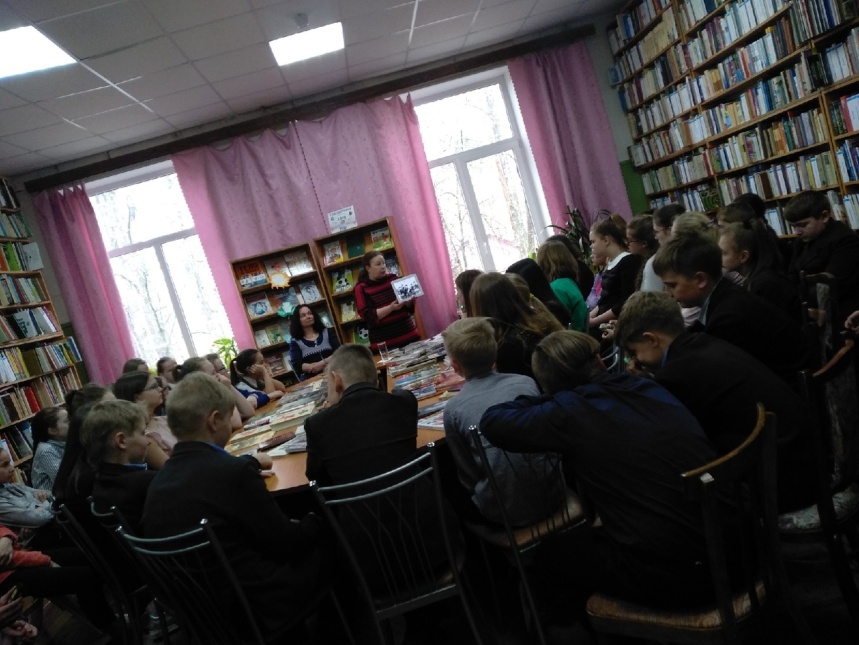 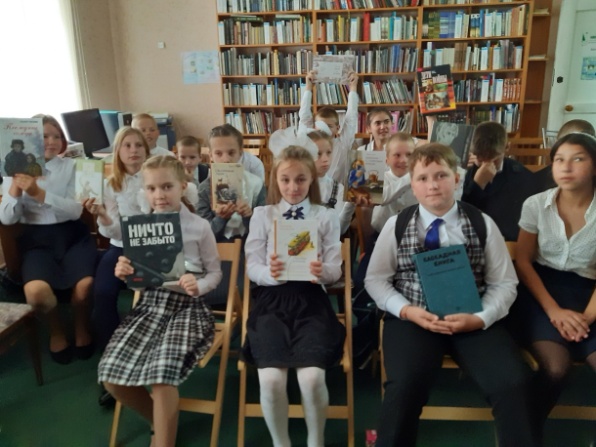 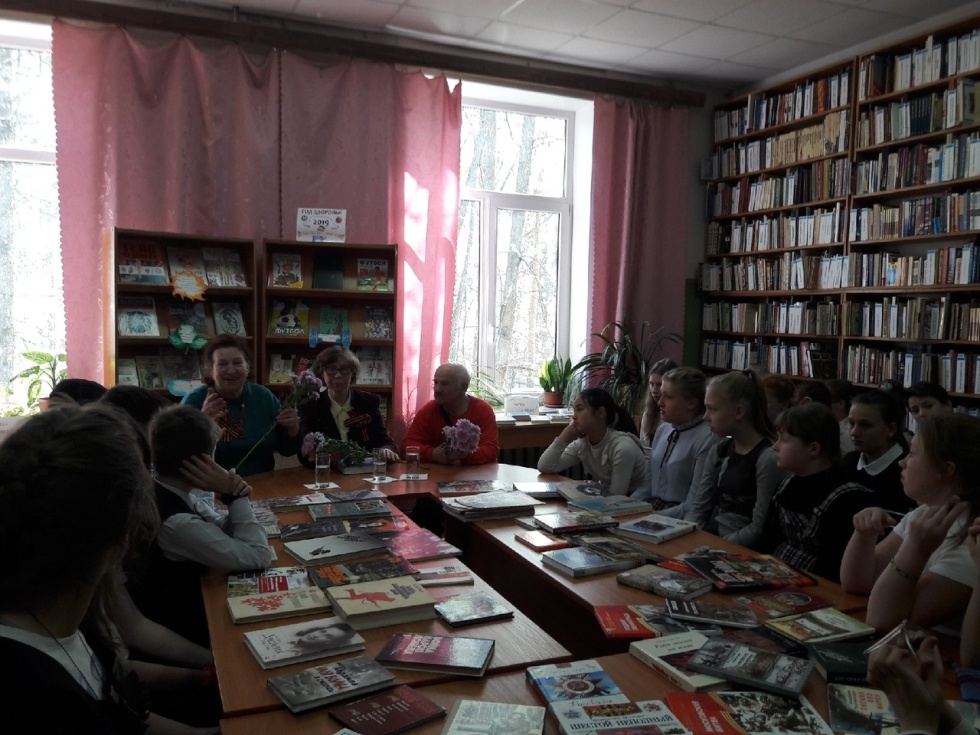 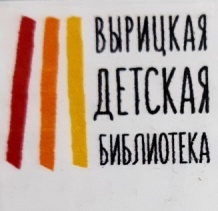 Участие в научно-практической конференции «Среда обитания и чтения современного ребёнка»
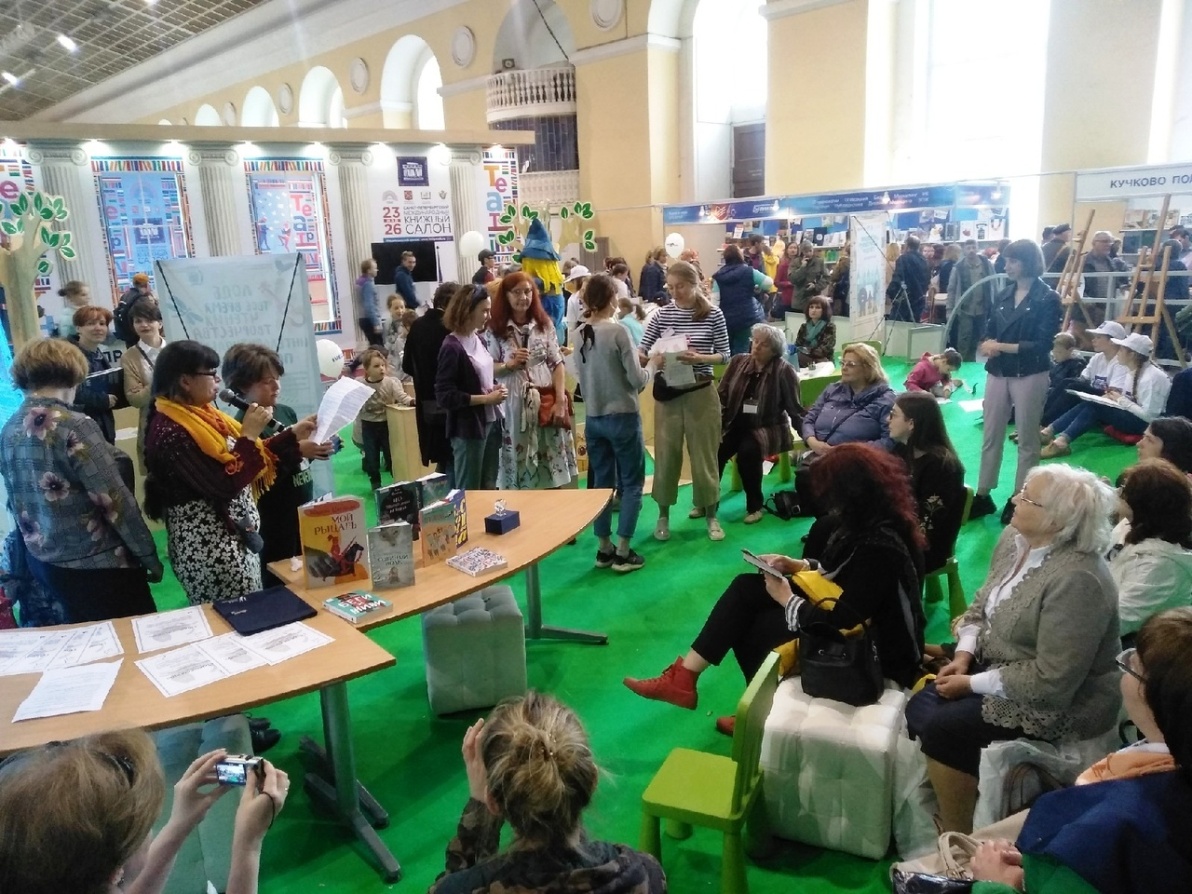 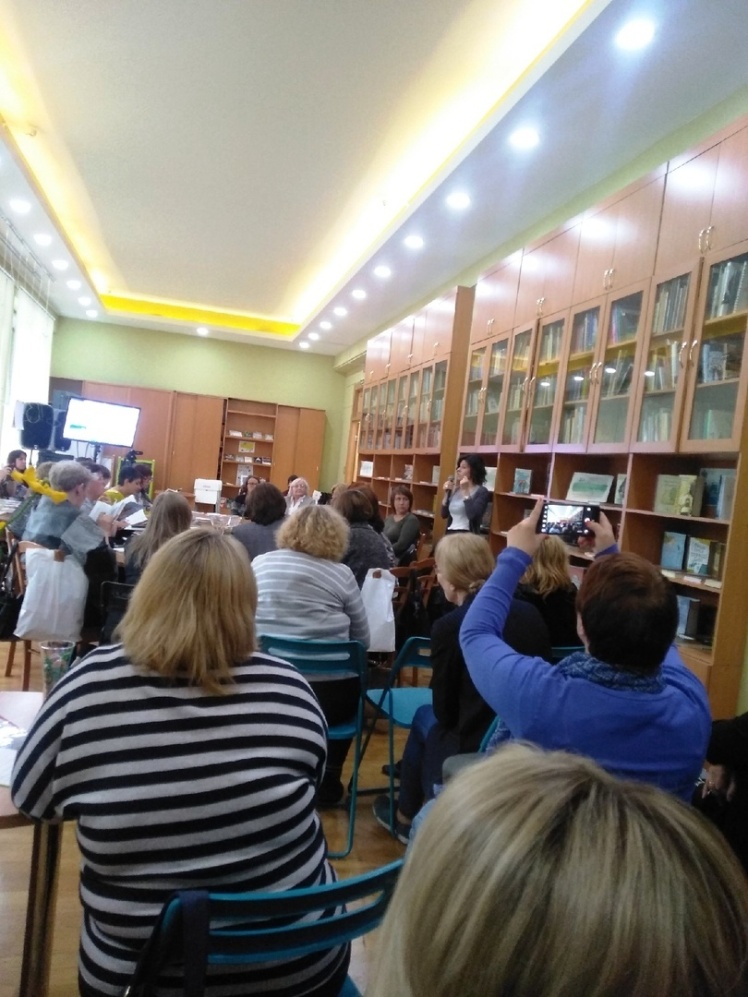 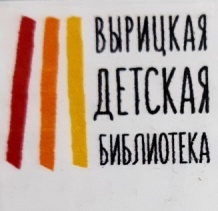 Шахматное лето в Вырице 2019
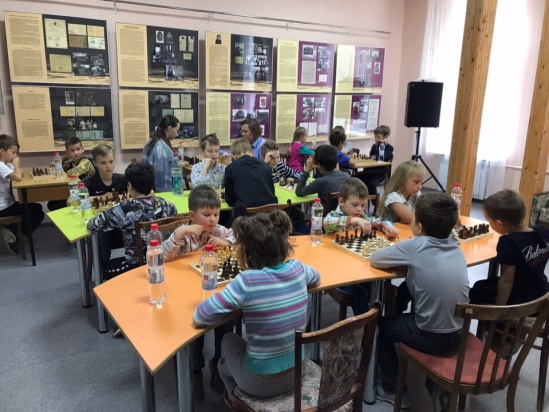 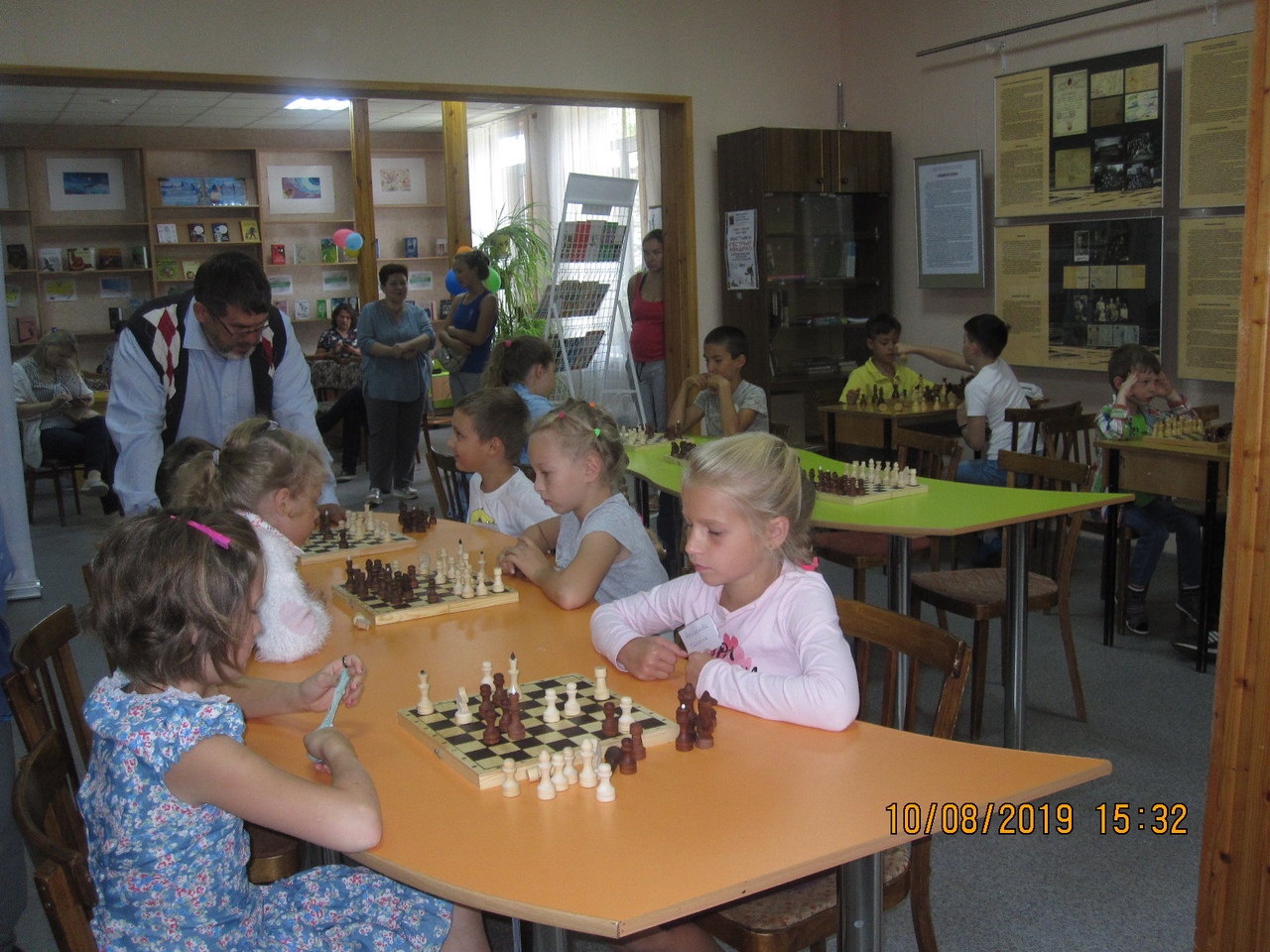 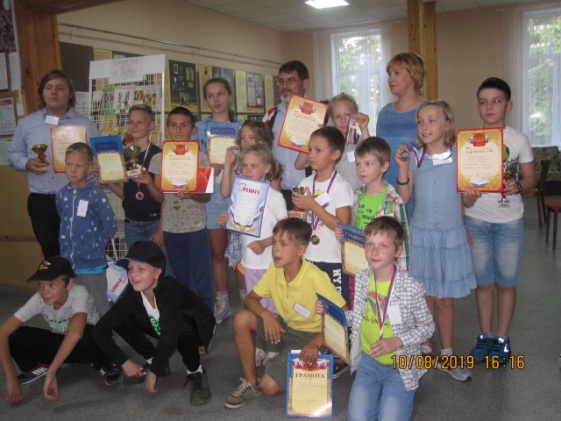 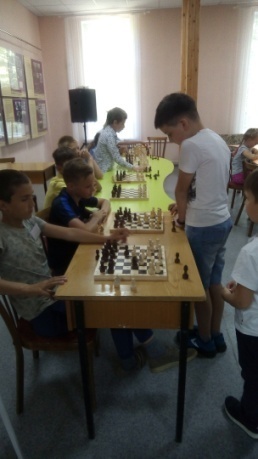 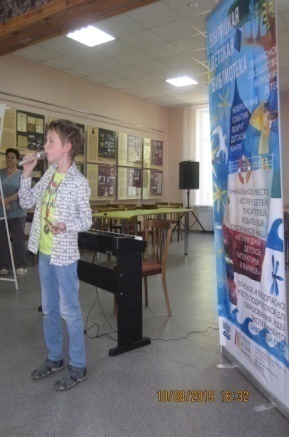 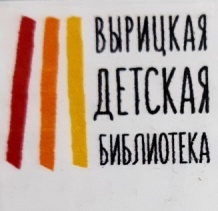 Наши профессиональные семинары для специалистов  с участие детей
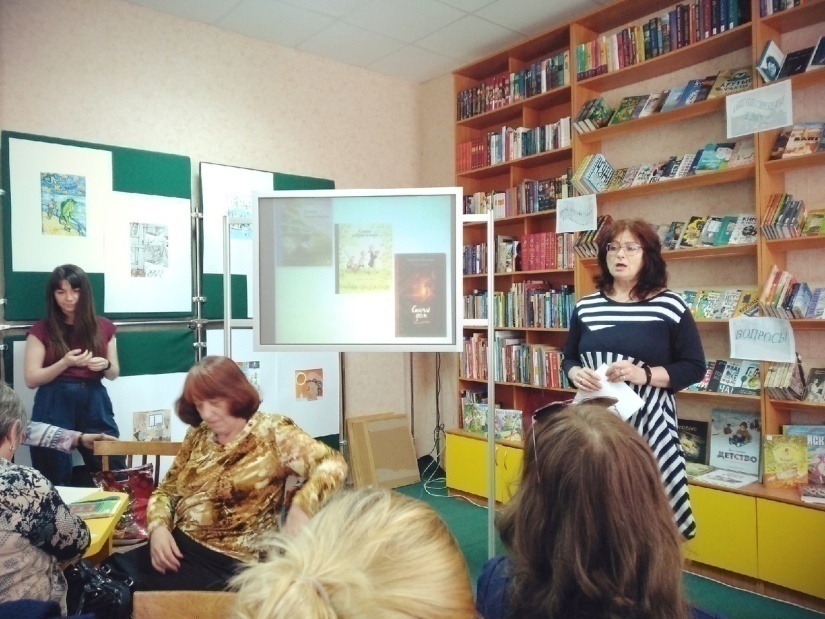 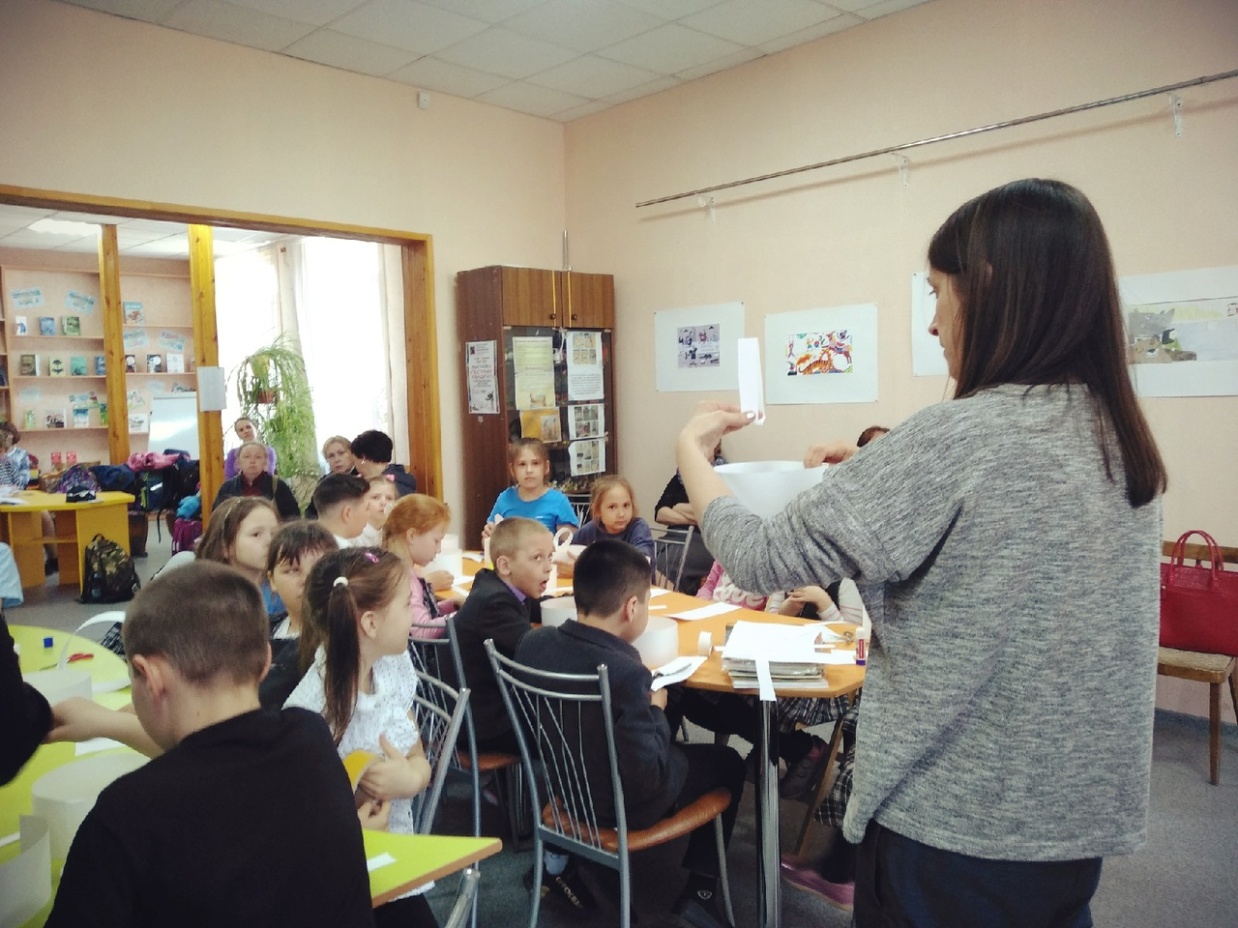 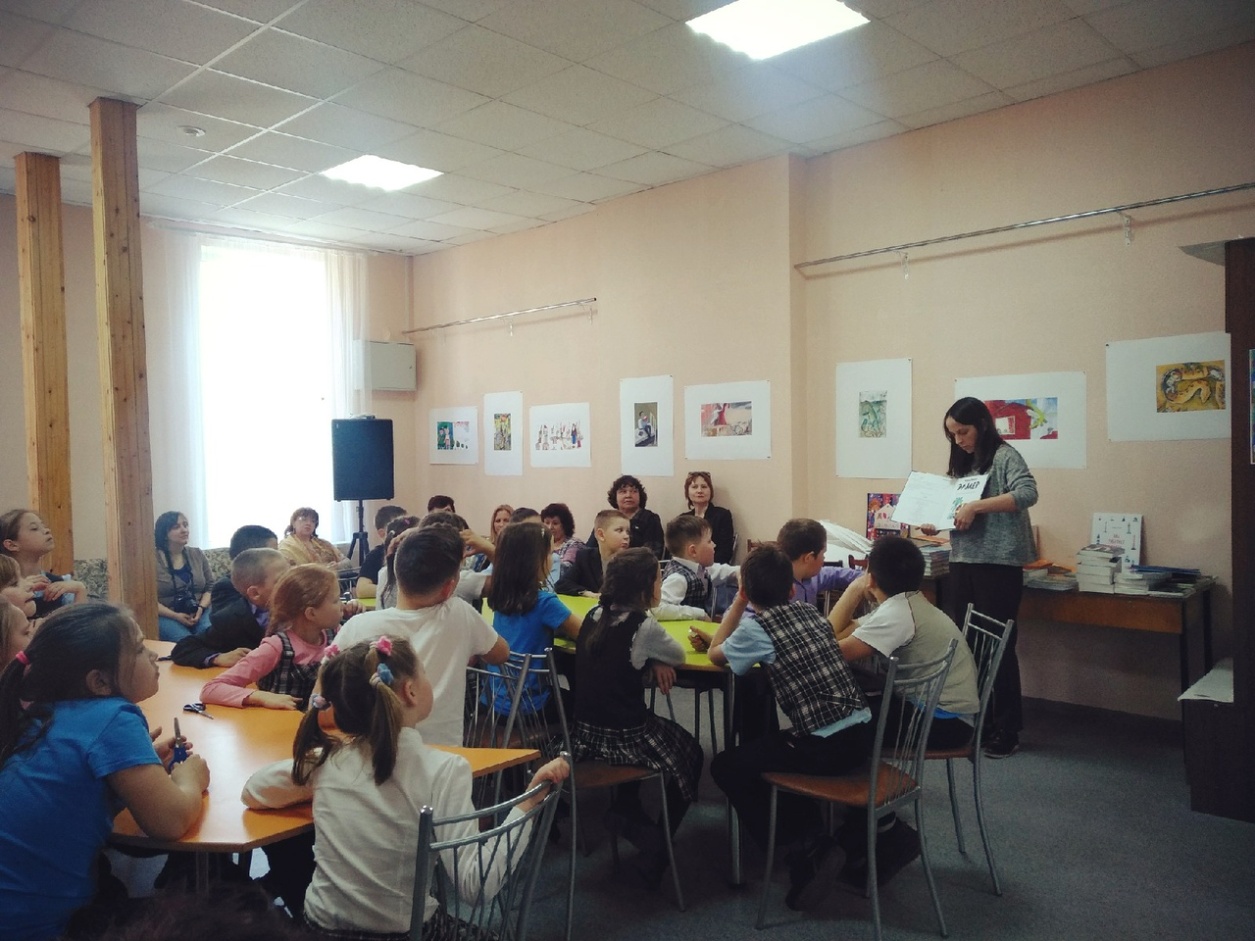 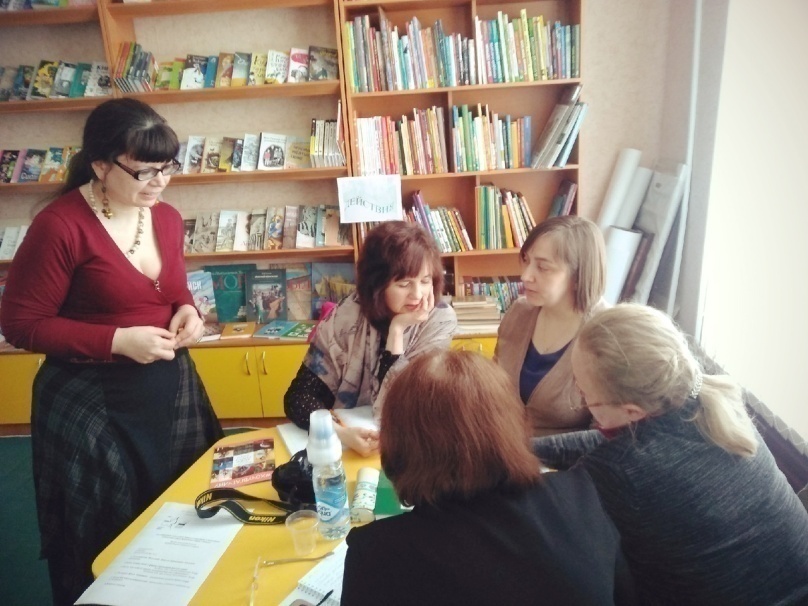 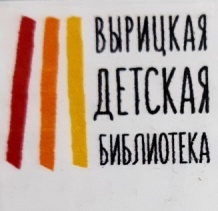 Встречи с писателями Анной Ремез и Анной Игнатовой  в рамках VI кинофестиваля "Литература и кино – детям"!
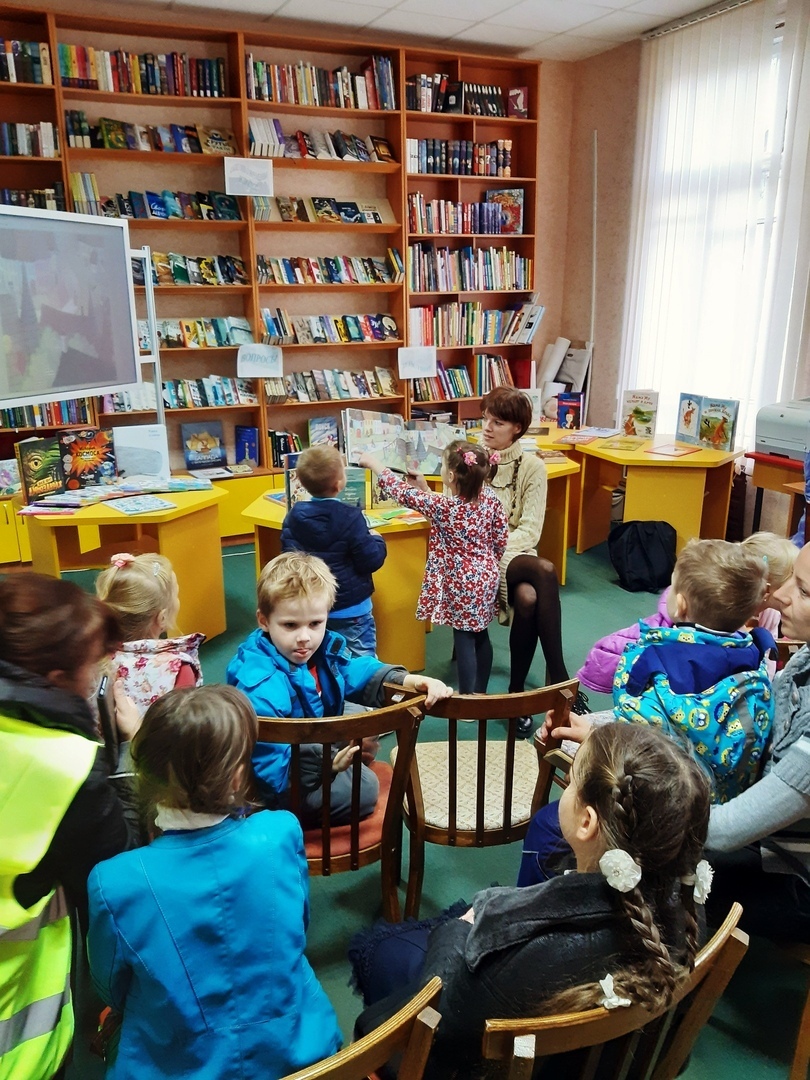 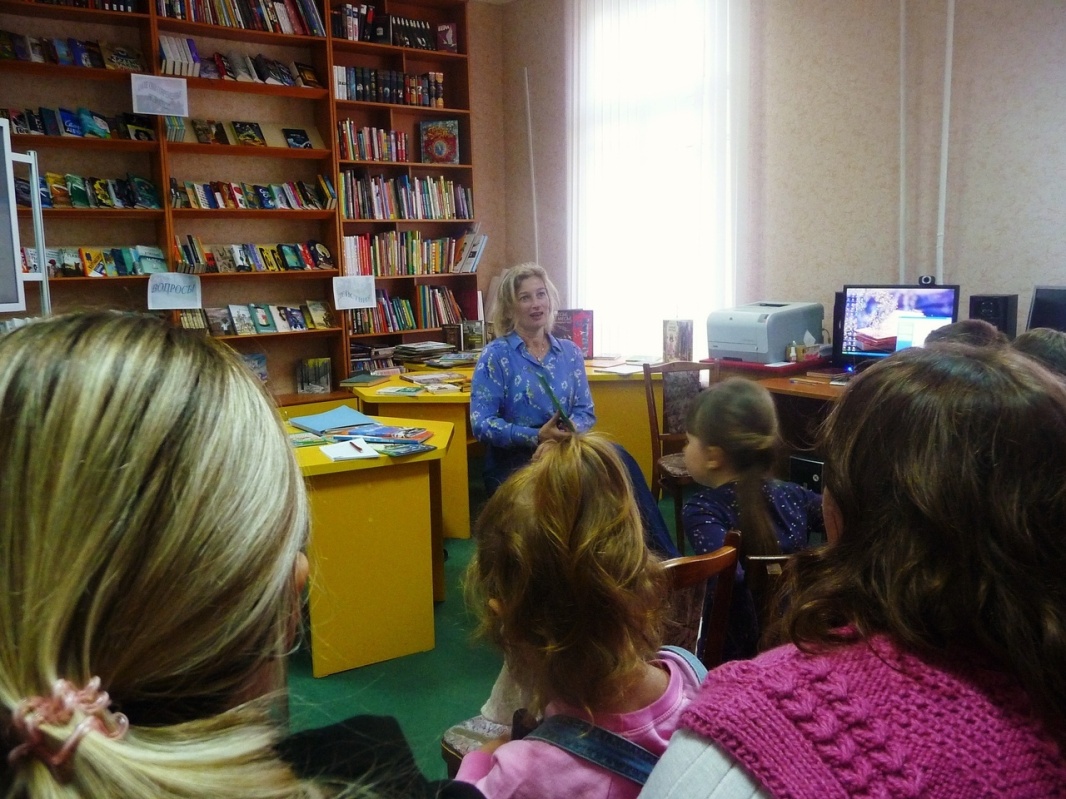 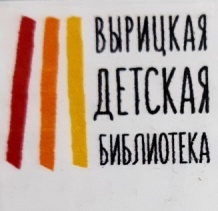 Читатели библиотеки на встрече с писателем  Дарьей Доцук в ЛОДБ.
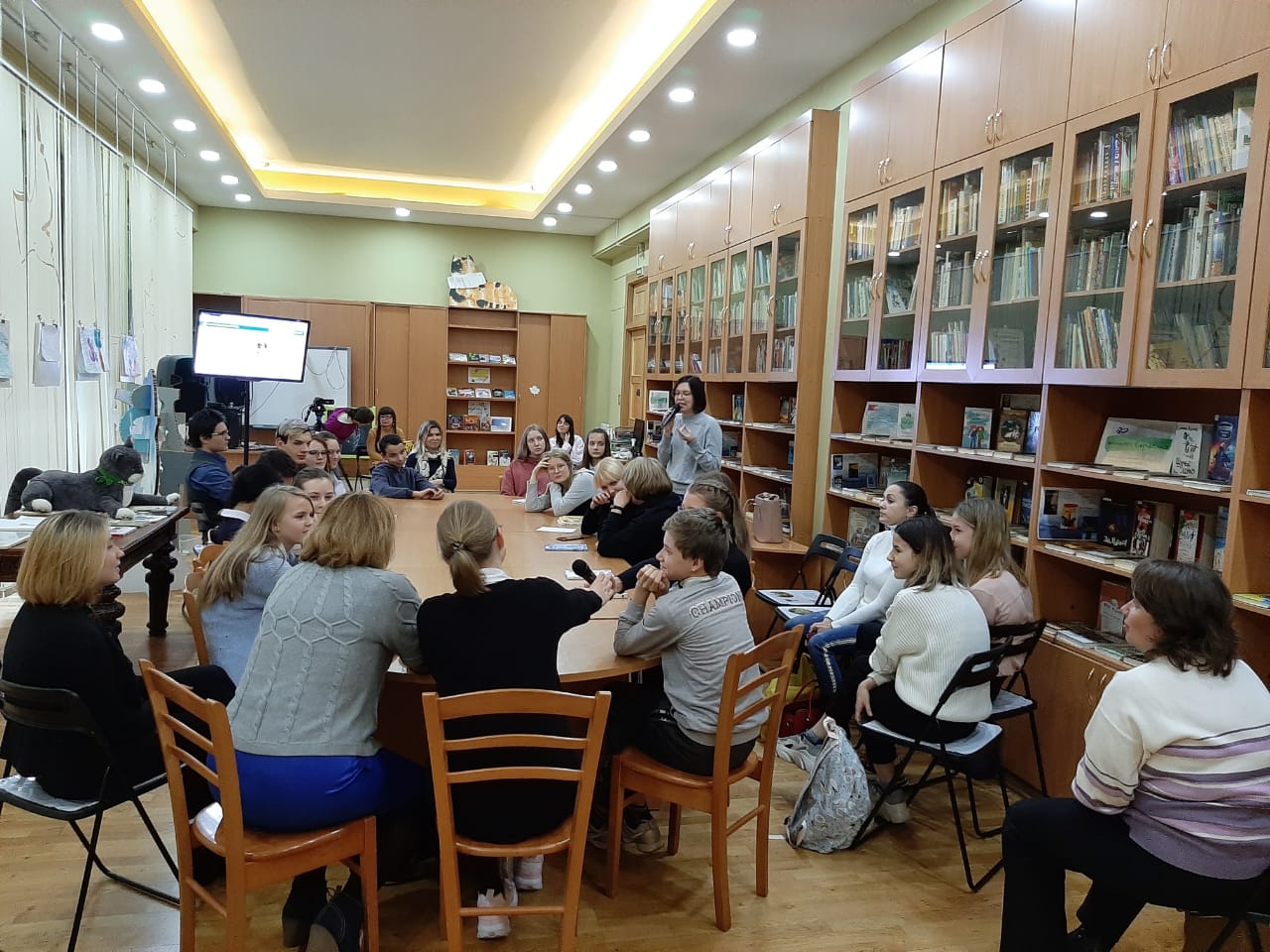 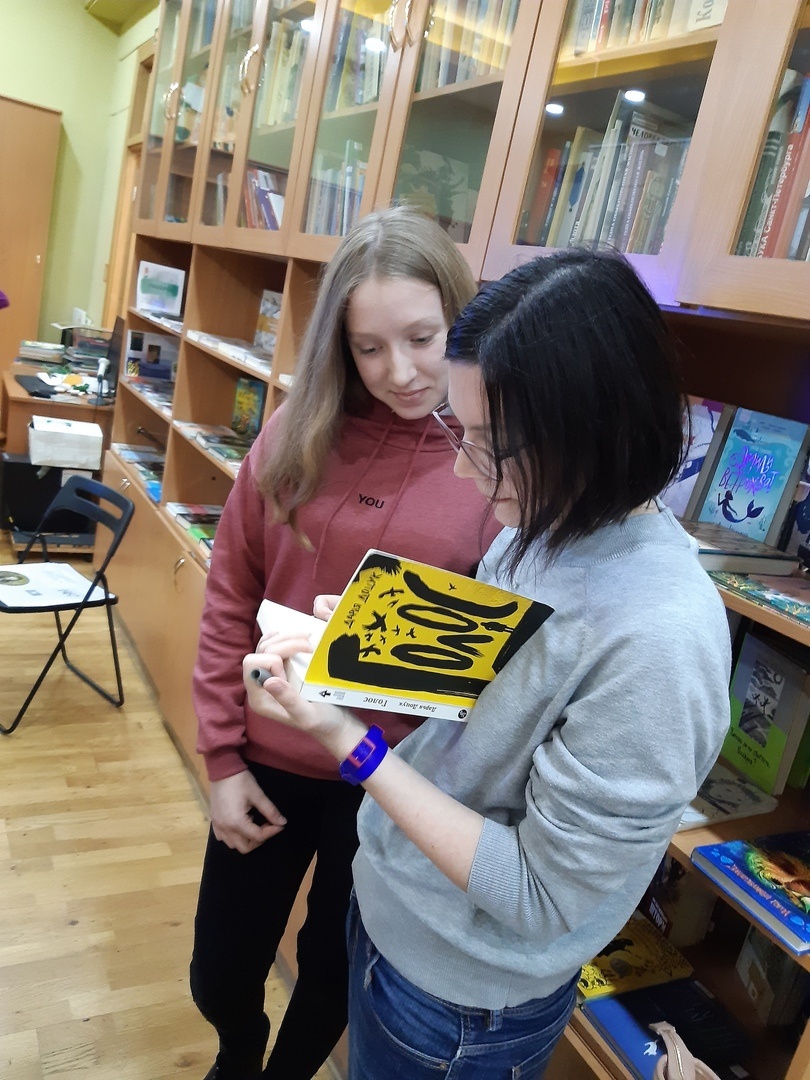 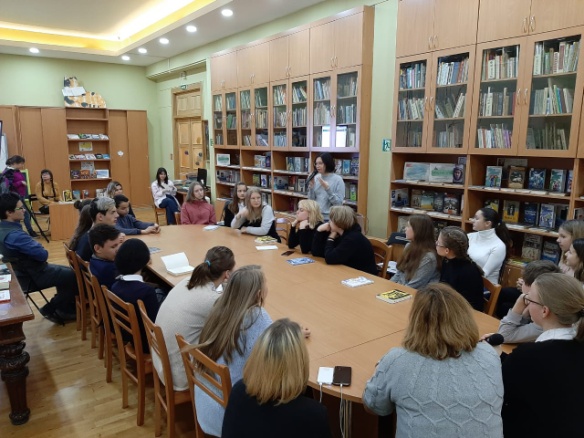 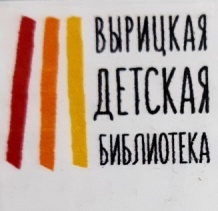 «Декабрьские встречи в ЛОДБ-2019»
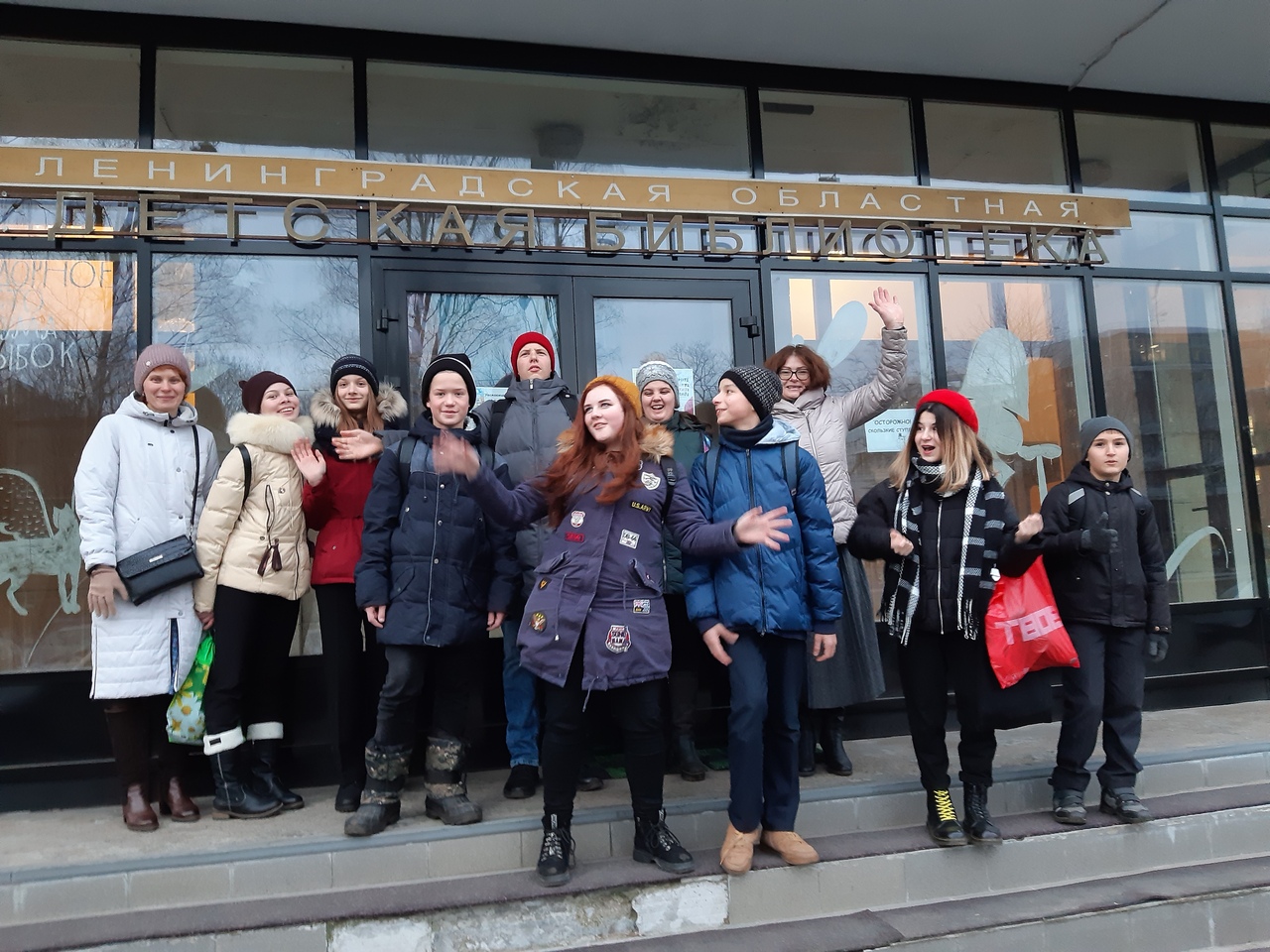 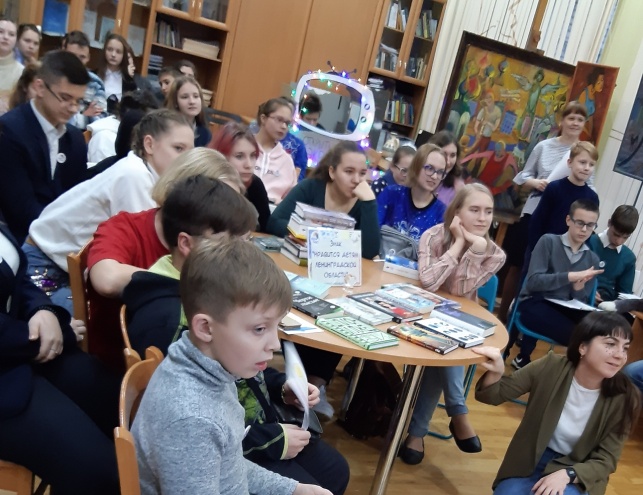 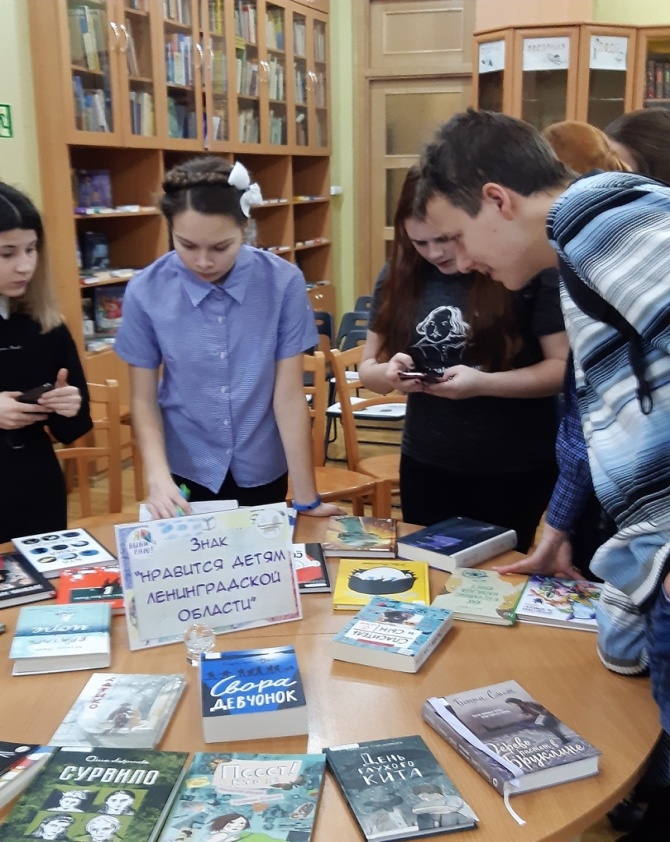 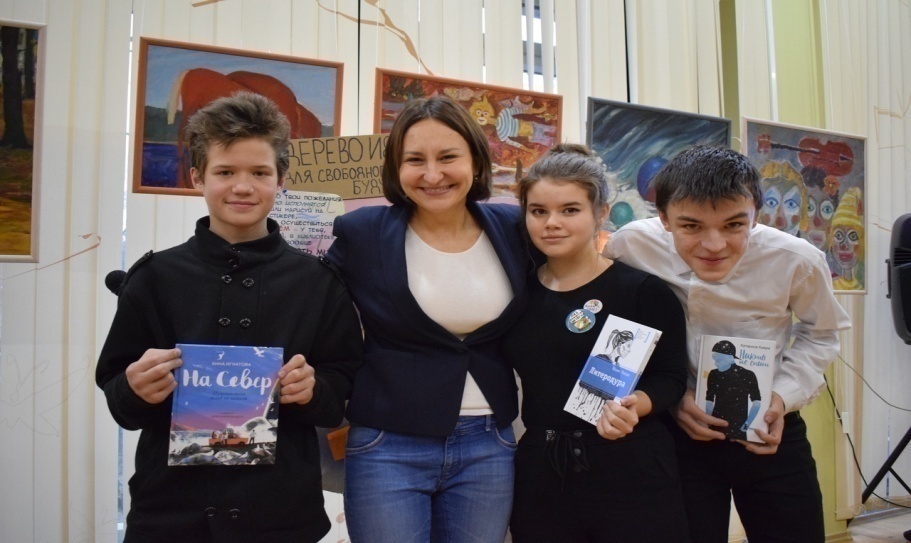 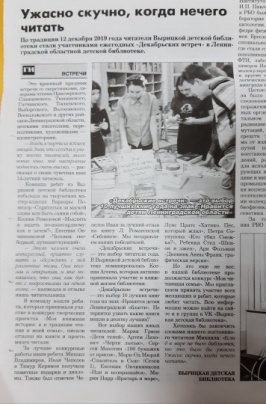 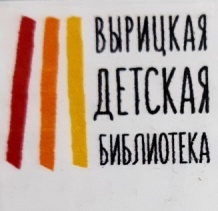 Выставка скандинавской литературы "Привет, это я!"
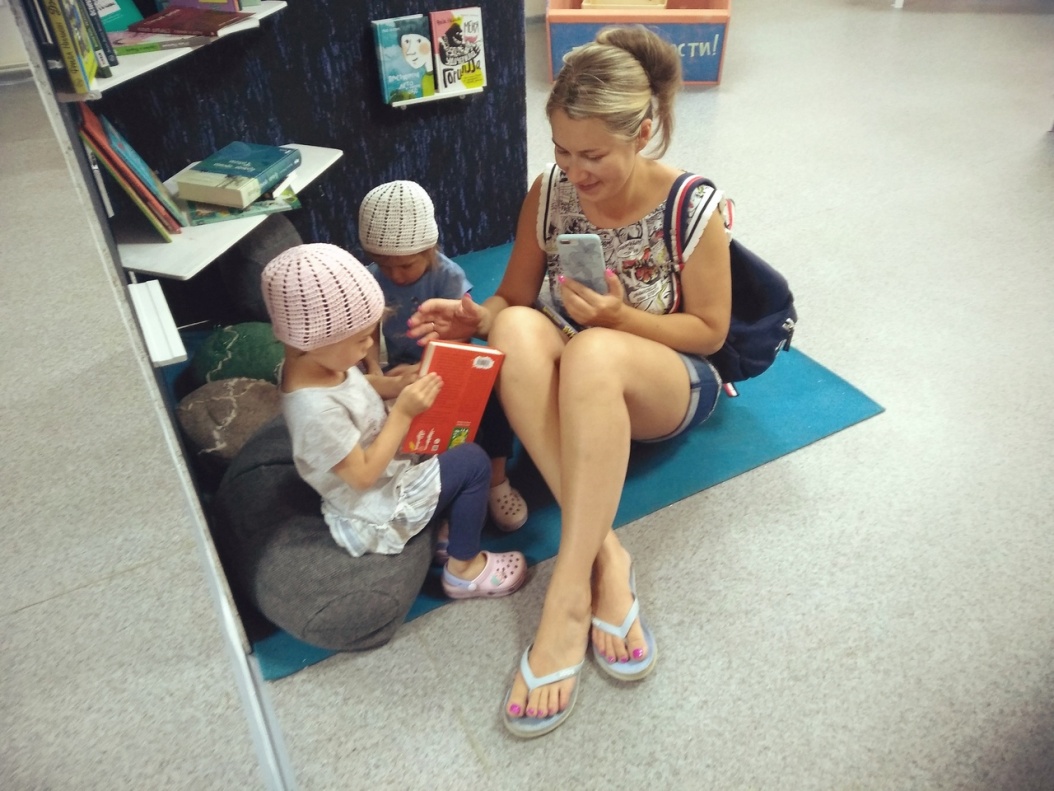 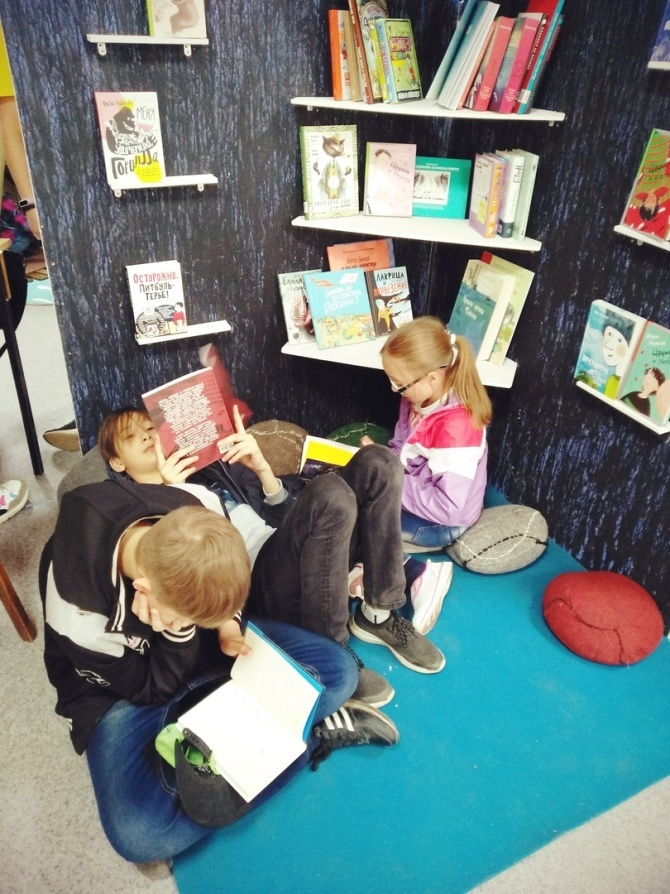 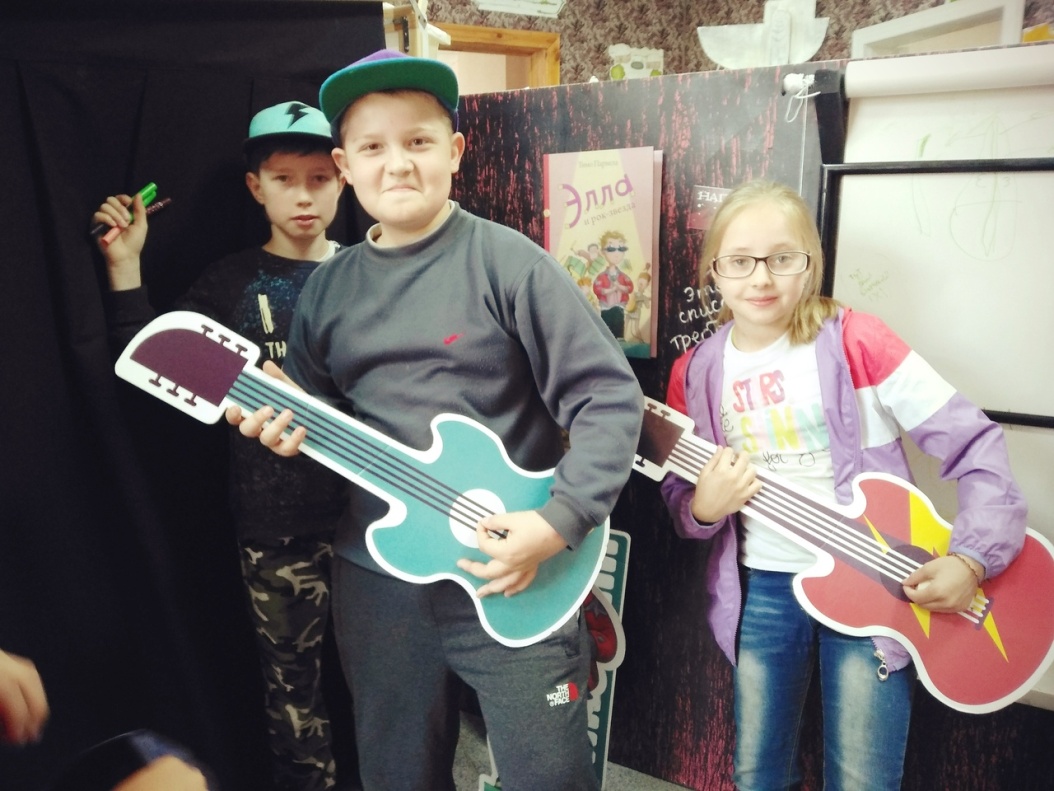 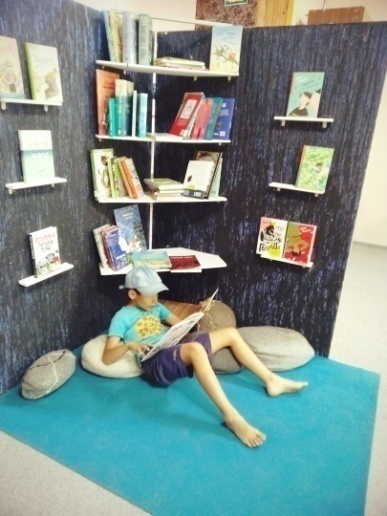 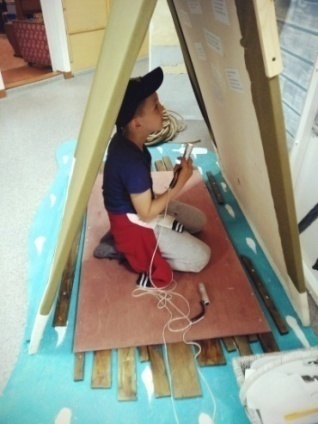 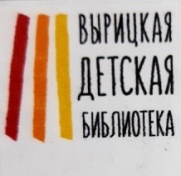 13-15 декабря наша библиотека  приняла  участие в третьей международной конференции  «Детская литература как событие» в Московском городском педагогическом университете.
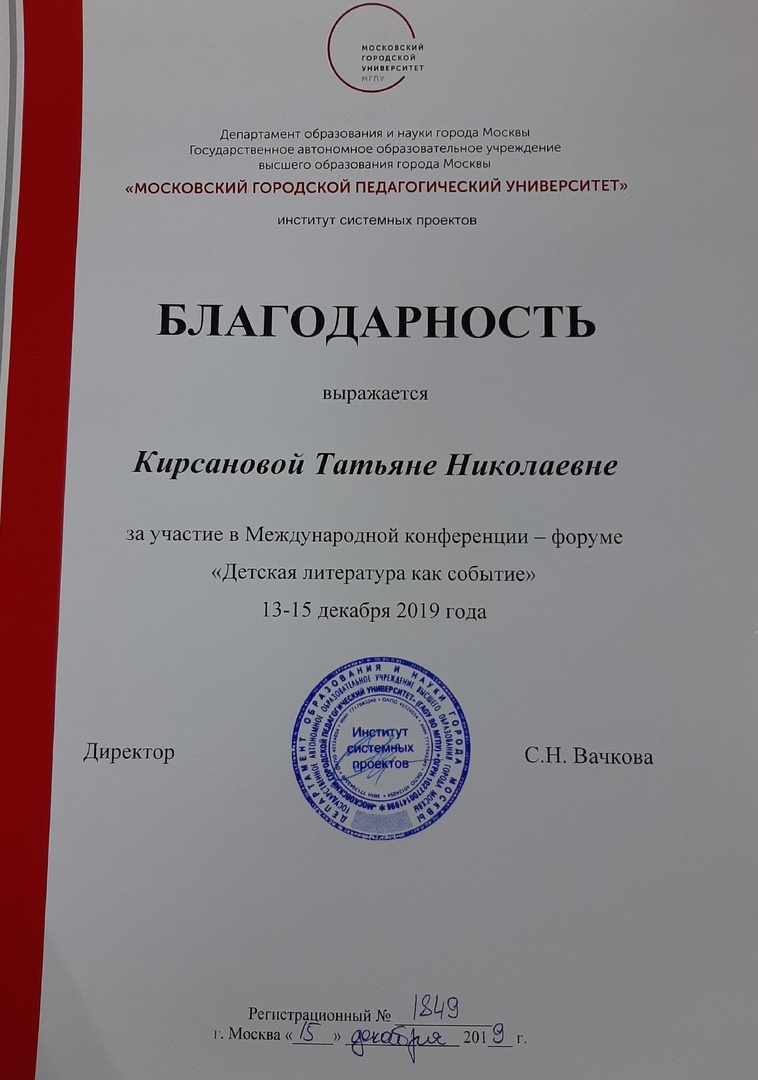 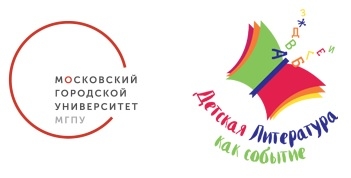 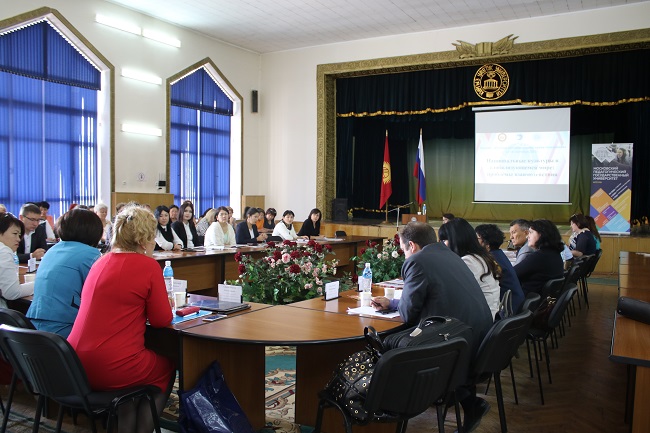 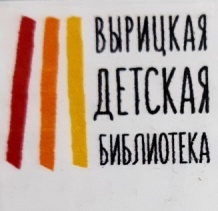 В течение  года проходят  интересные встречи для ребят
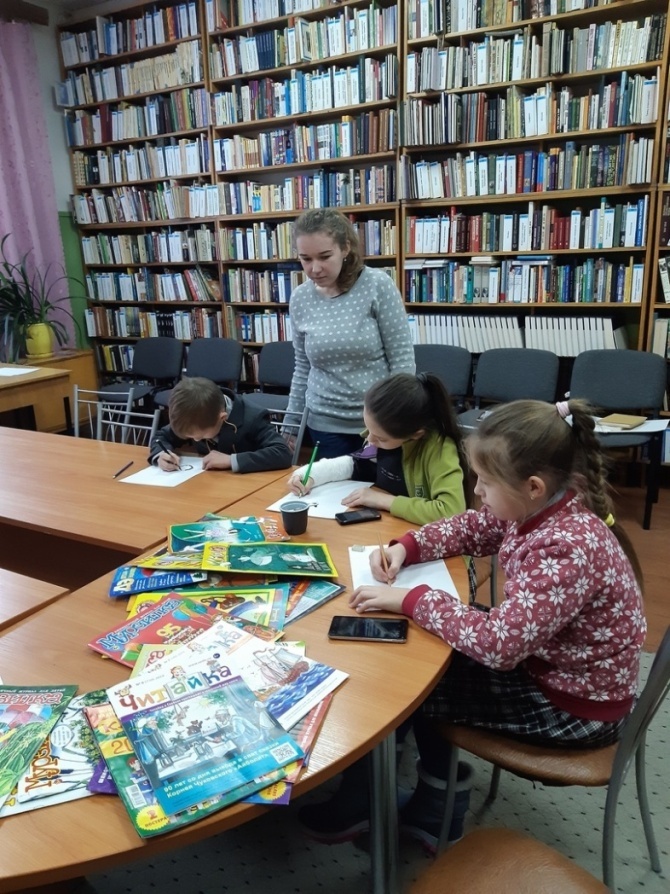 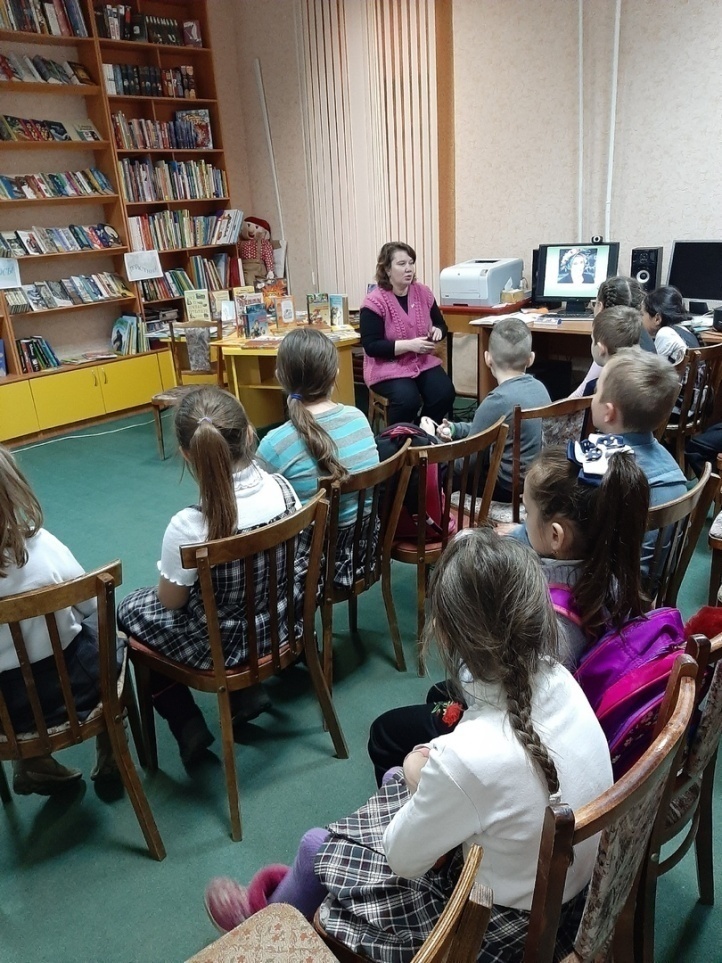 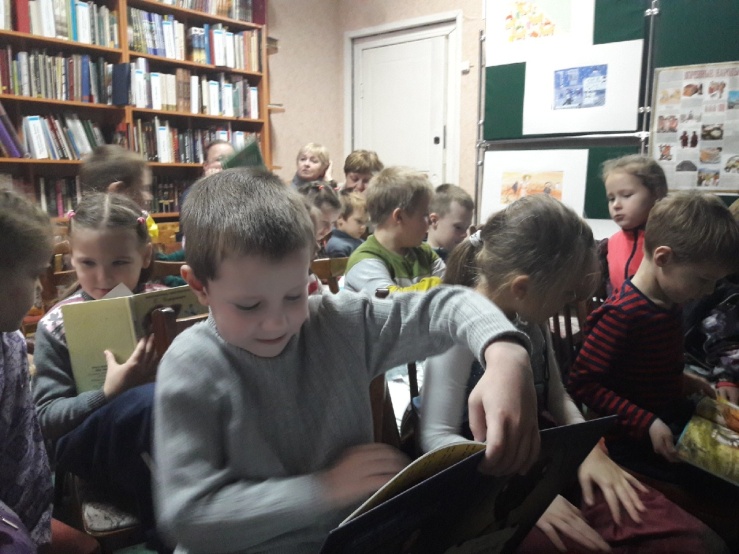 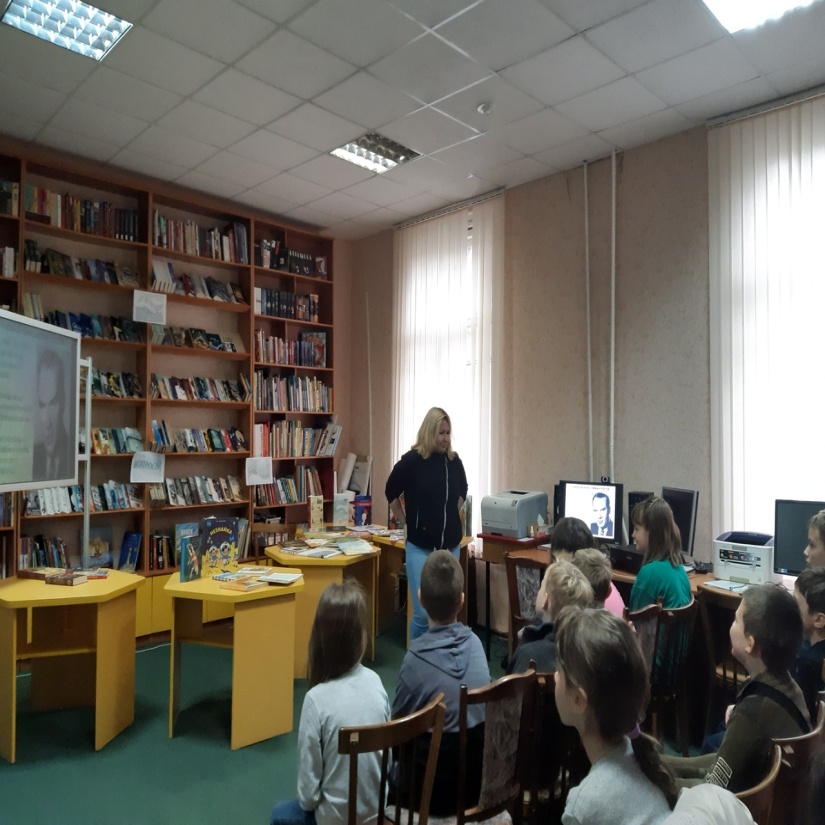 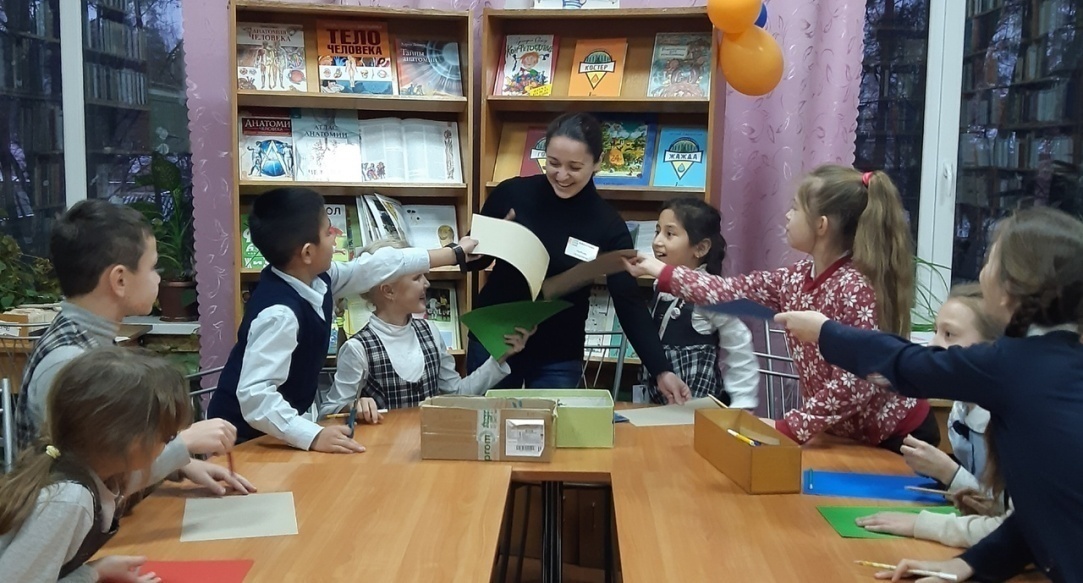 Совместная работа с Минской школой и детским садом,  Творческая мастерская «Радуга ремесел»
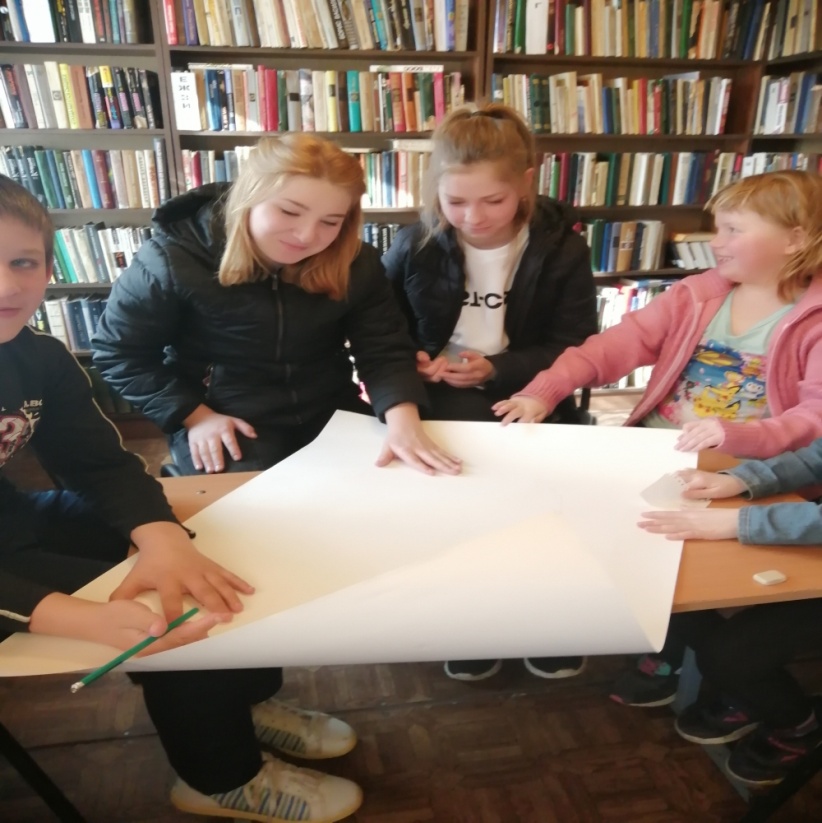 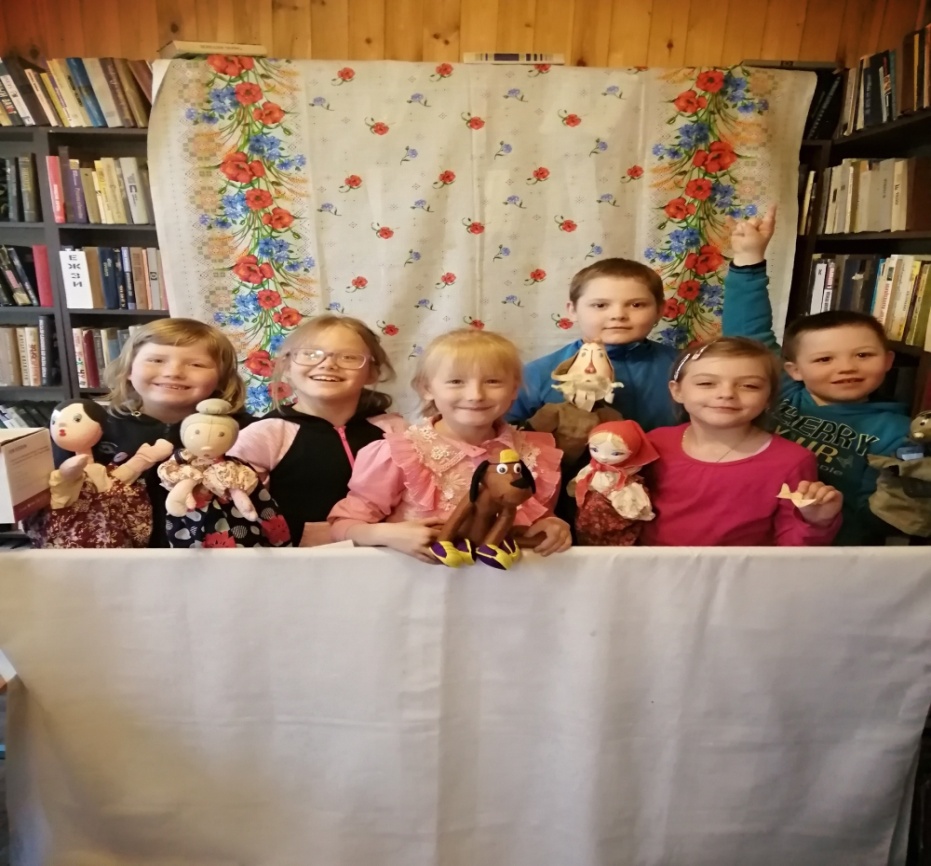 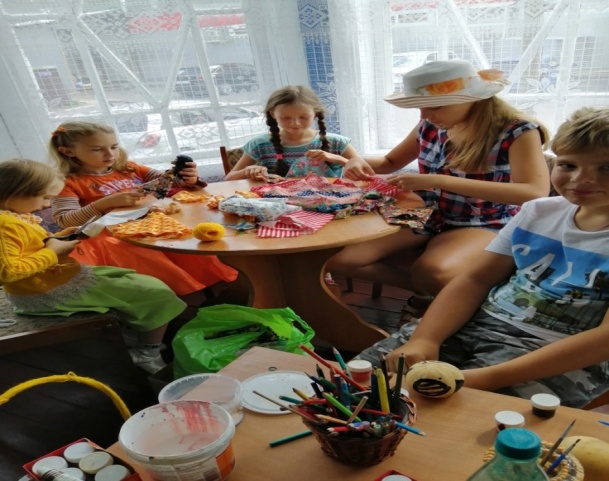 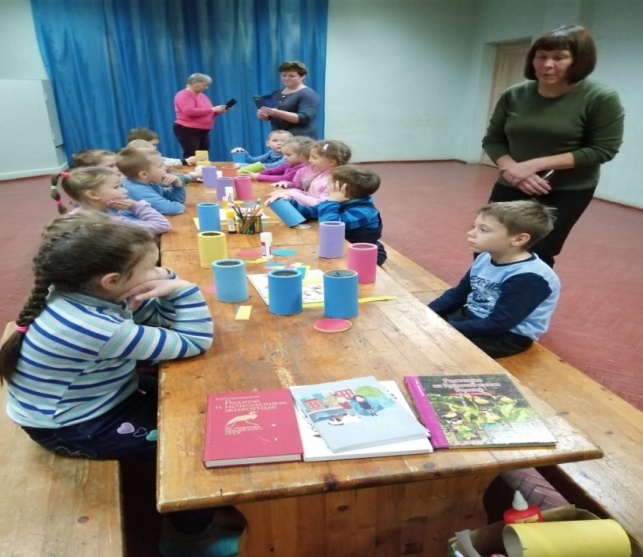 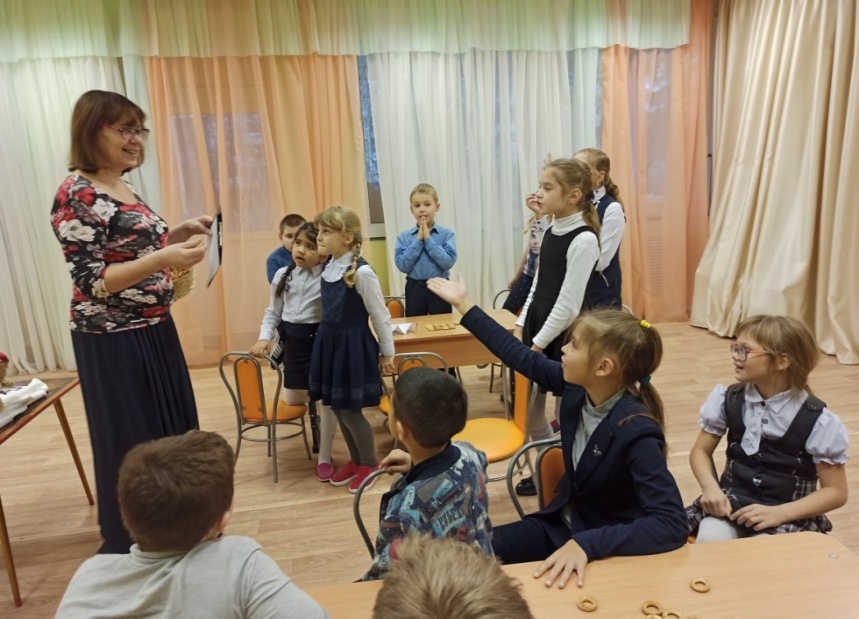 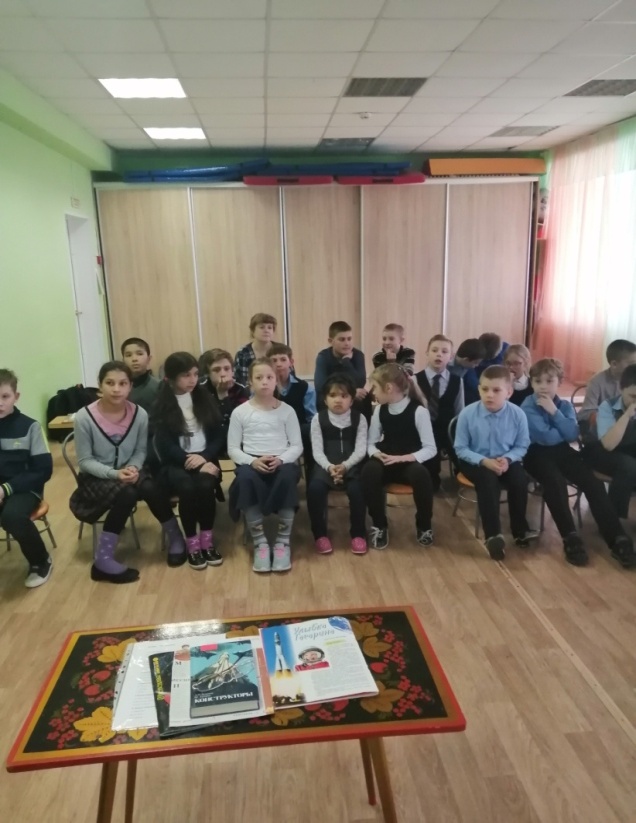 «Веселые приключения с Олесей Емельяновой»,  вручение грамот лучшим читателям , экскурсии в библиотеку  старшей группы детского сада
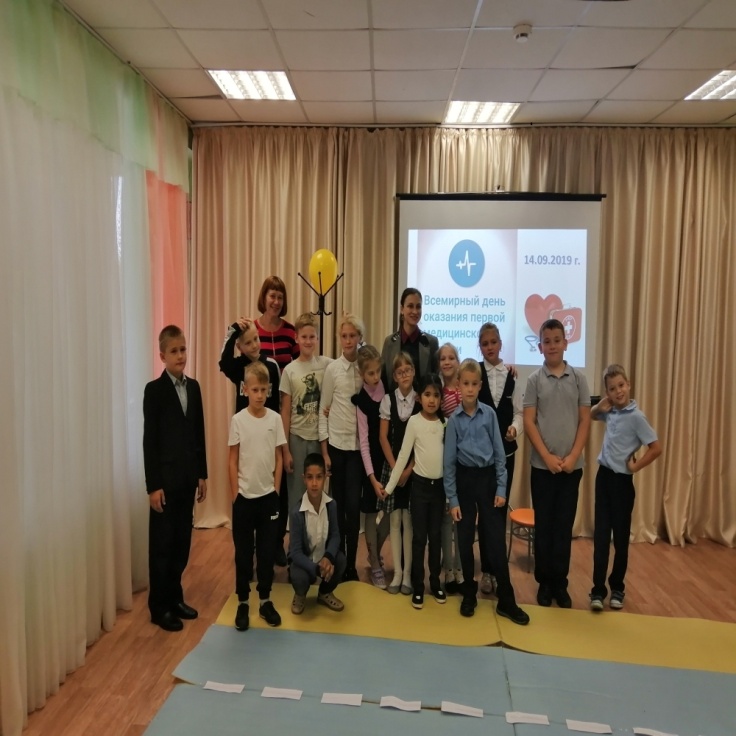 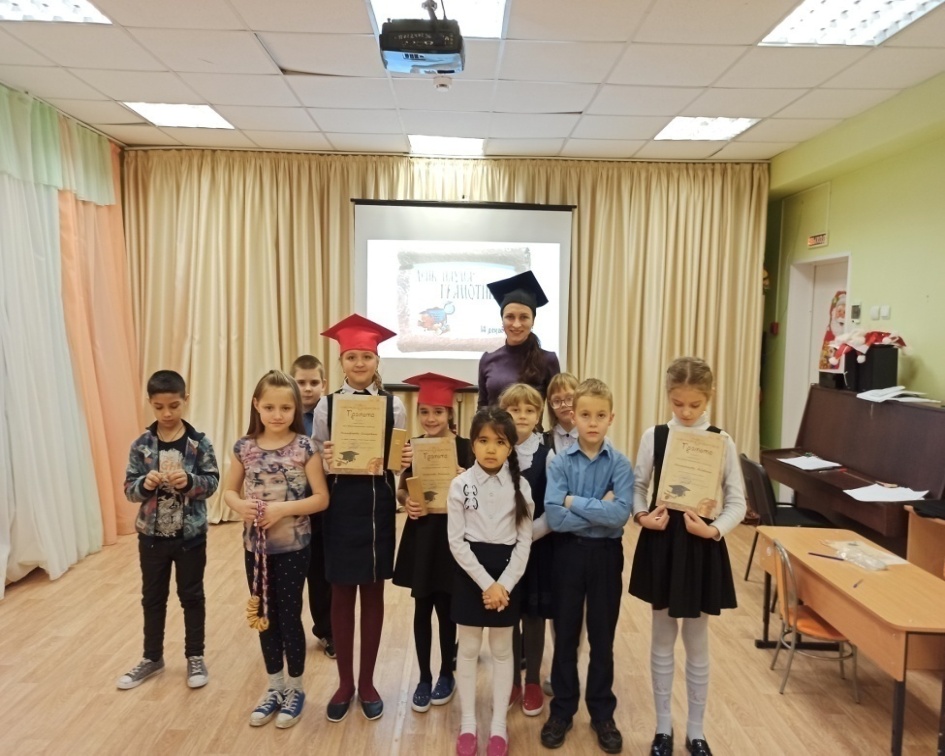 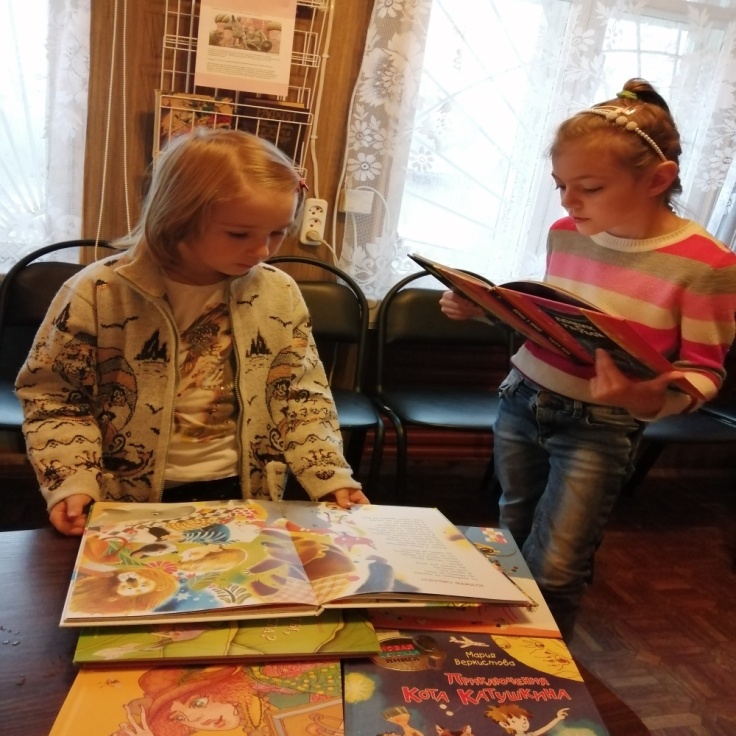 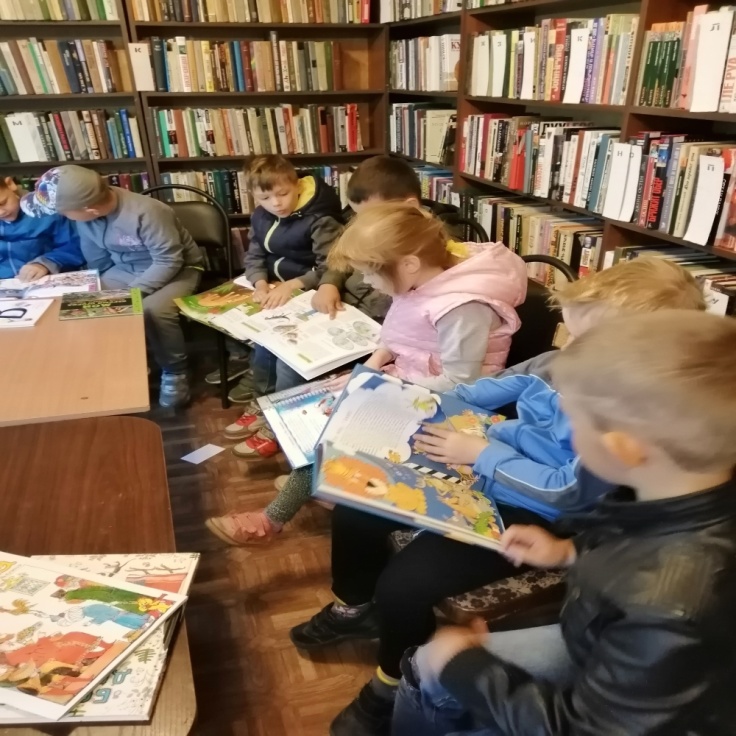 Цикл выставок «Льются  с этих фотографий  миллионы биографий», Праздник  «Введенская  осень»
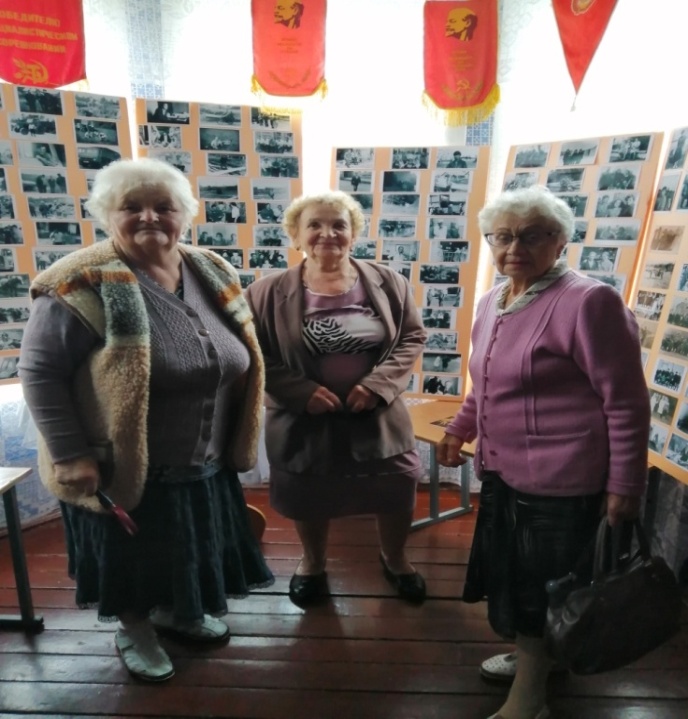 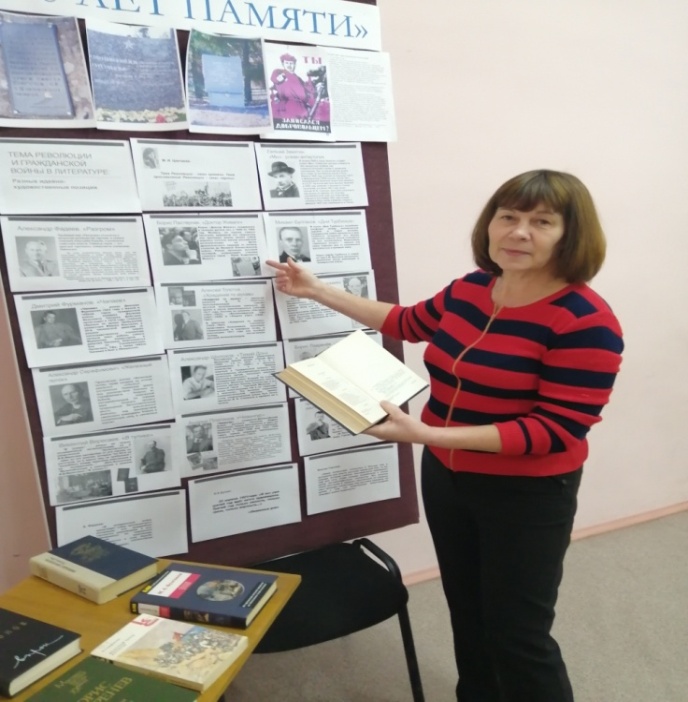 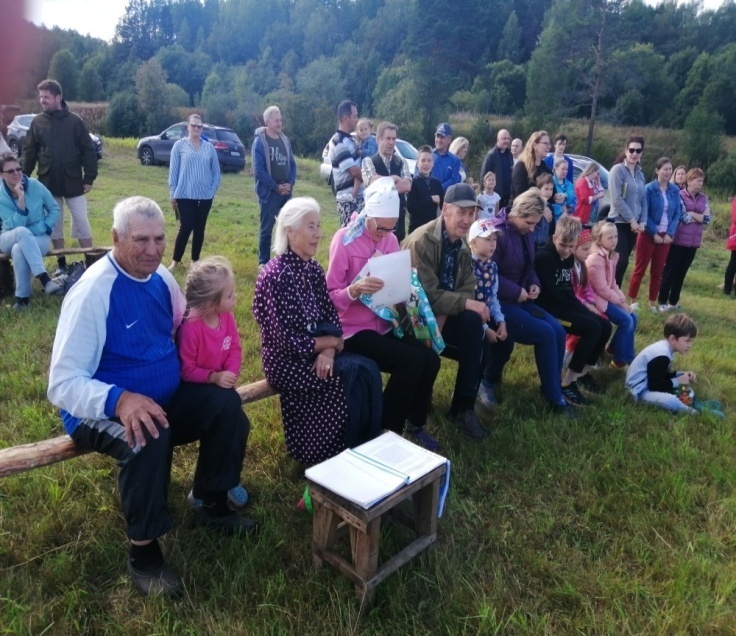 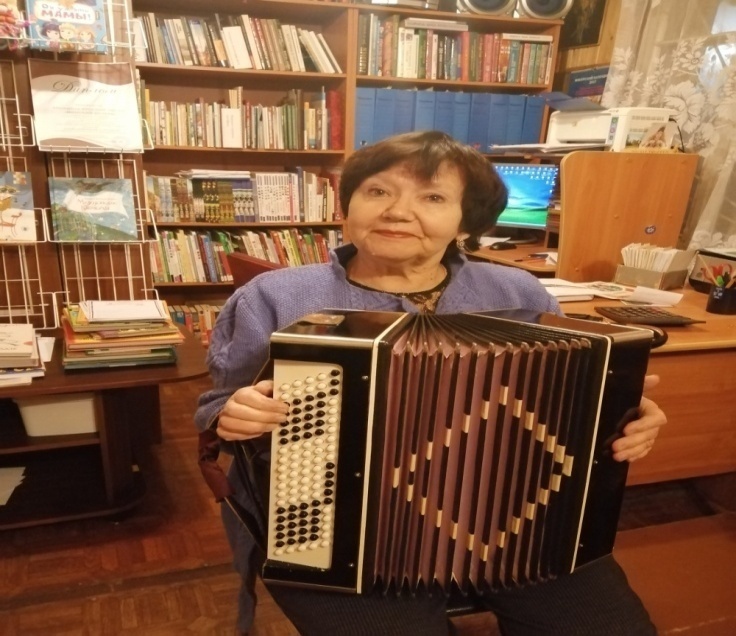 «Приключения в книжном саду» выставка книг из фондов ЛОДБ в Новинской и Чащинской  сельских библиотеках
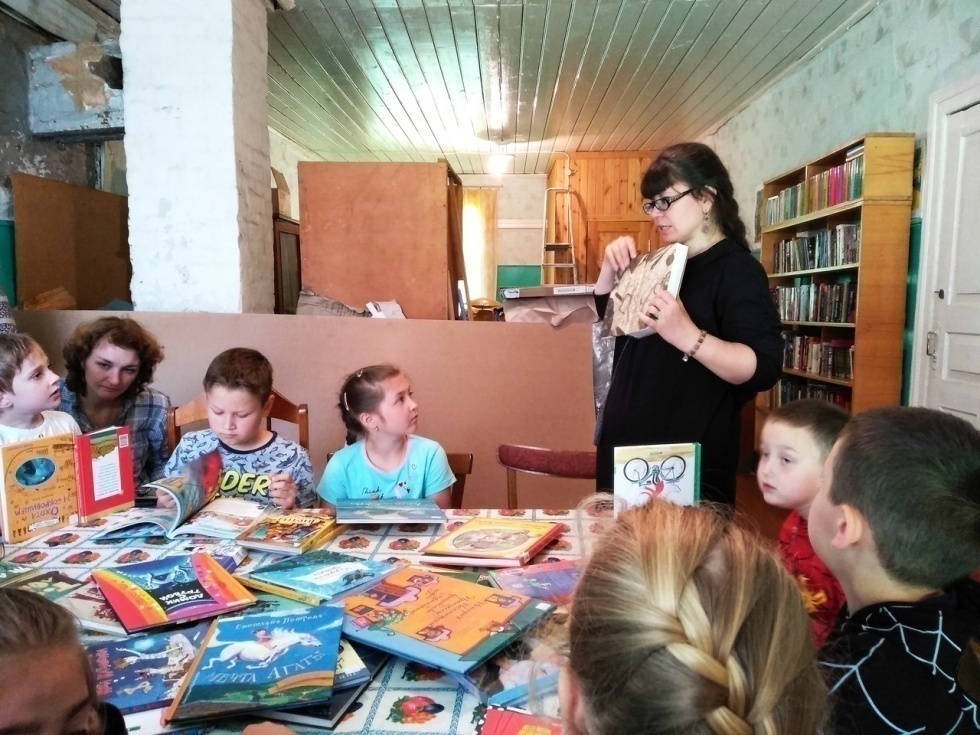 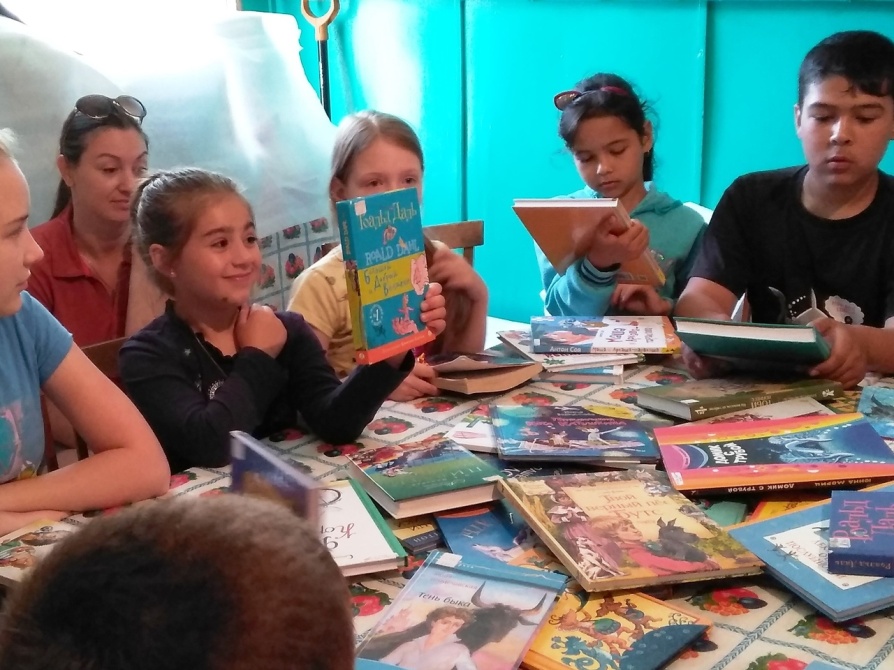 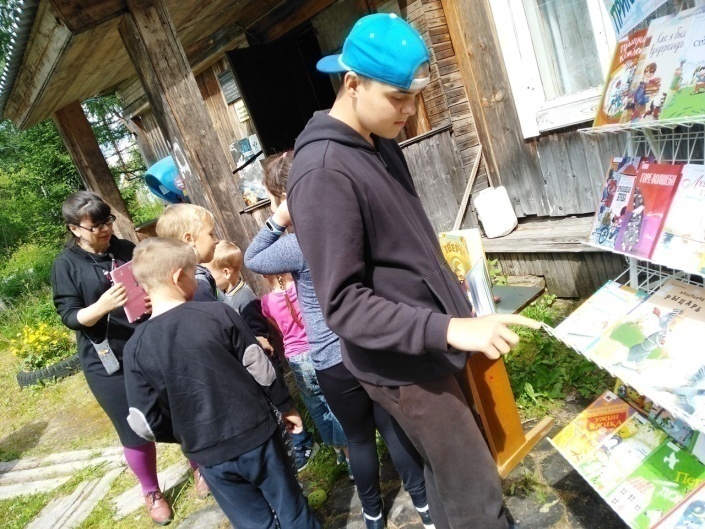 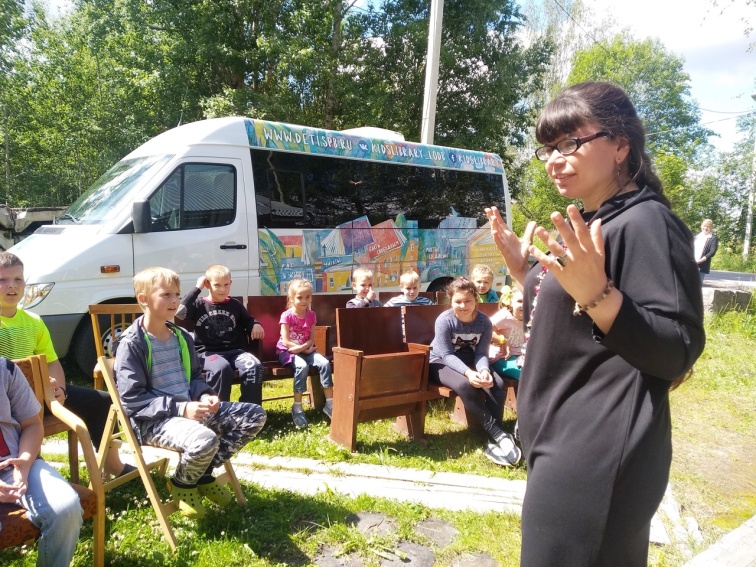 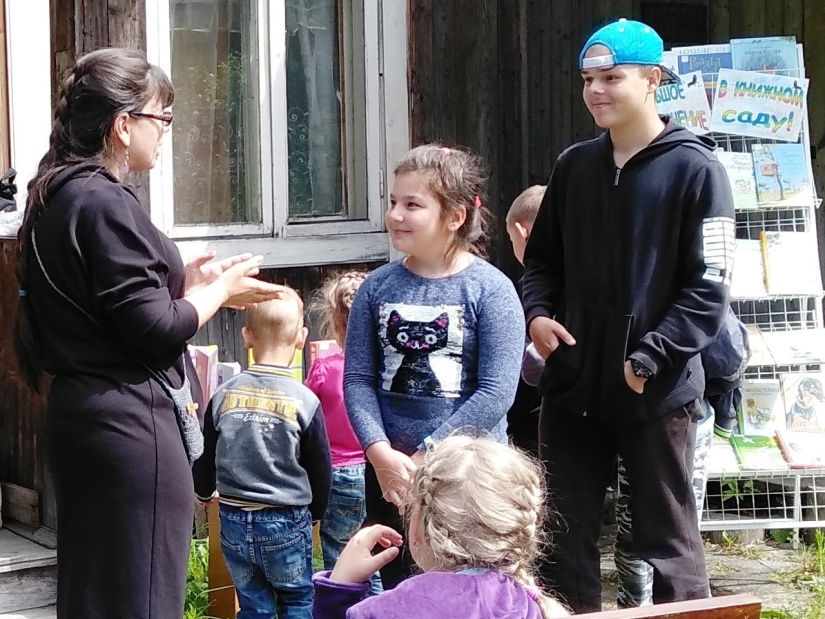 Спасибо за внимание!